Shri Jain Vidya Prasarak mandal College Of Education Chichwad , Pune
Course – 112
Health and Yoga
PPT- Surya namskar
Presentor- Dr. Kothawade P.L.
Principal
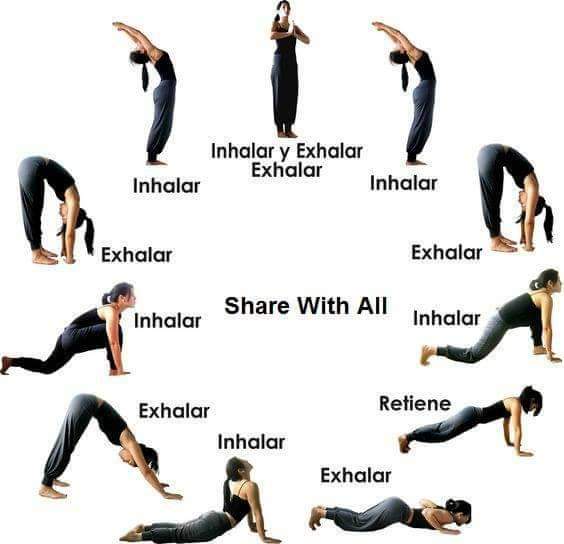 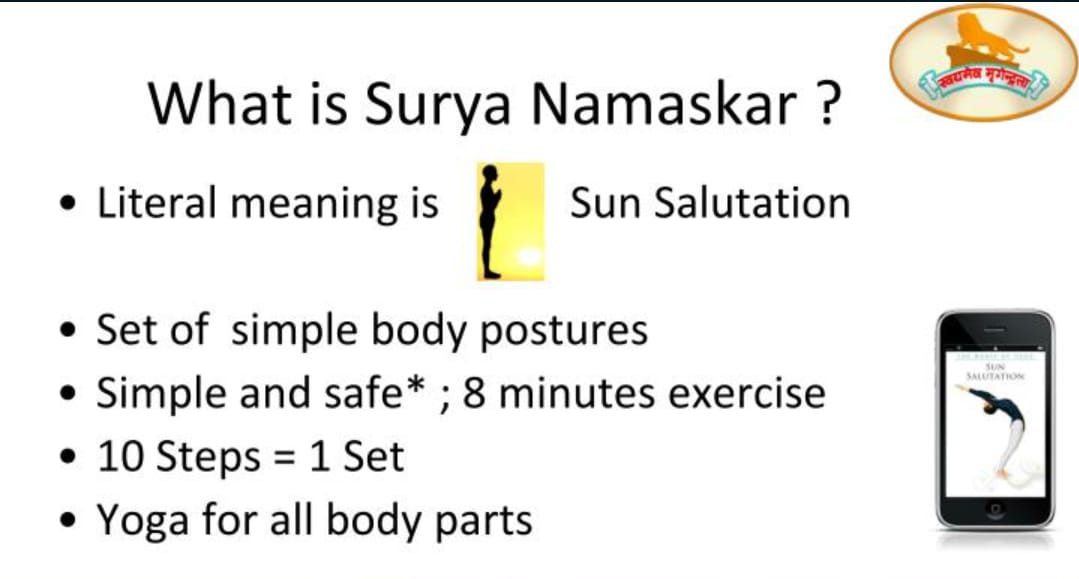 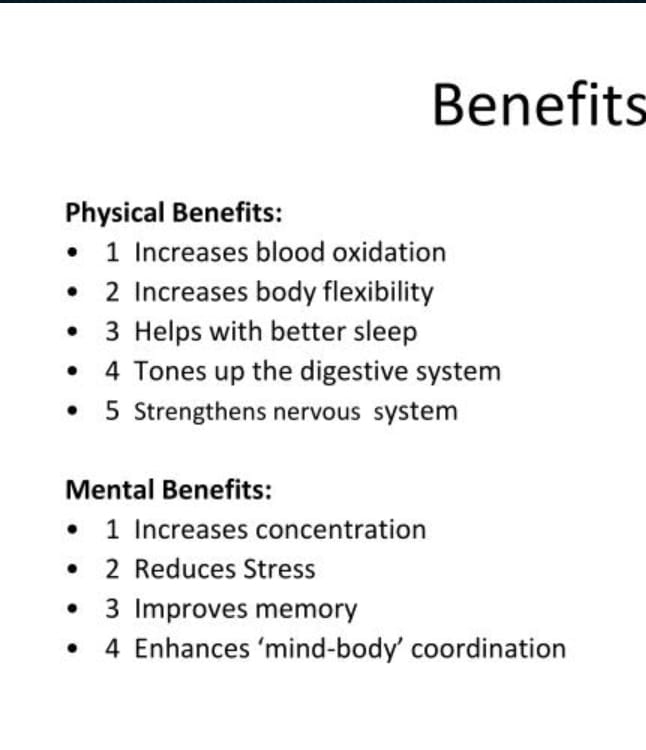 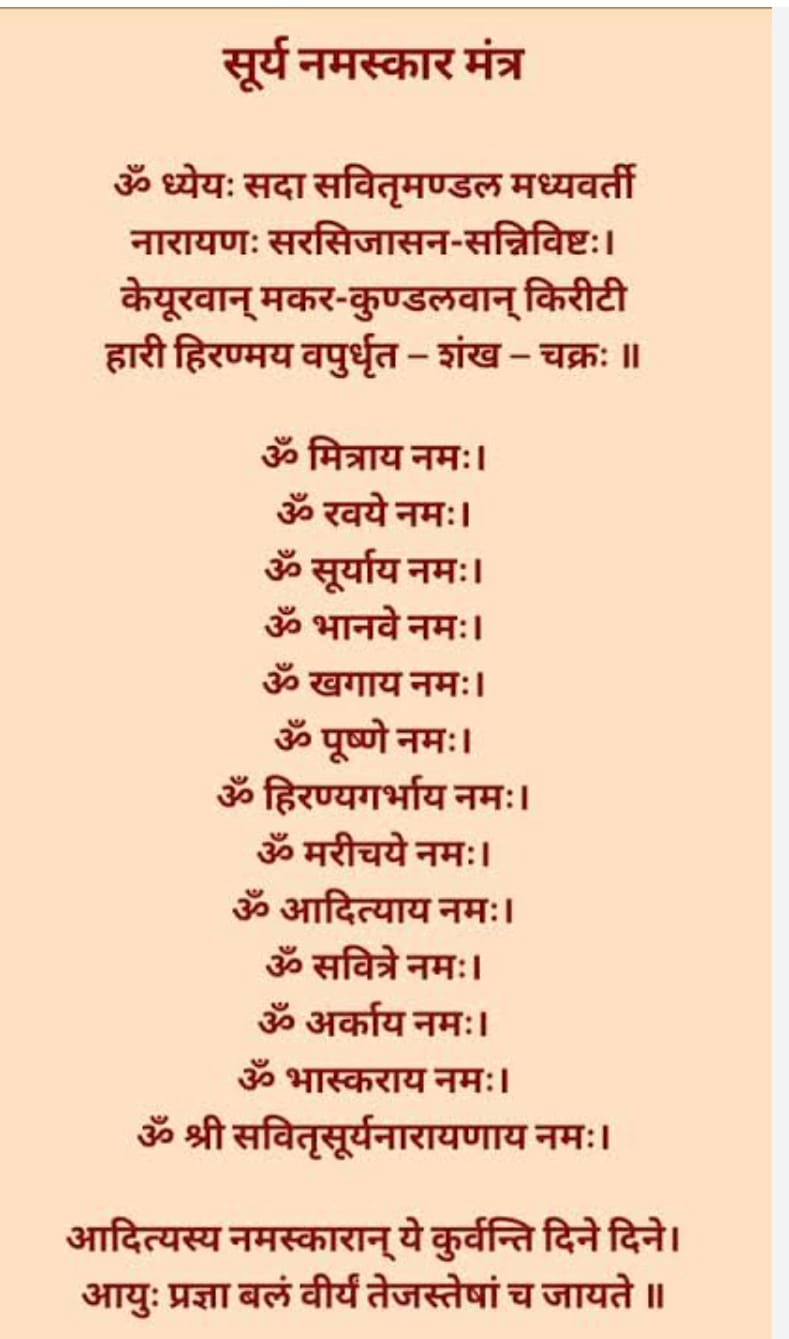 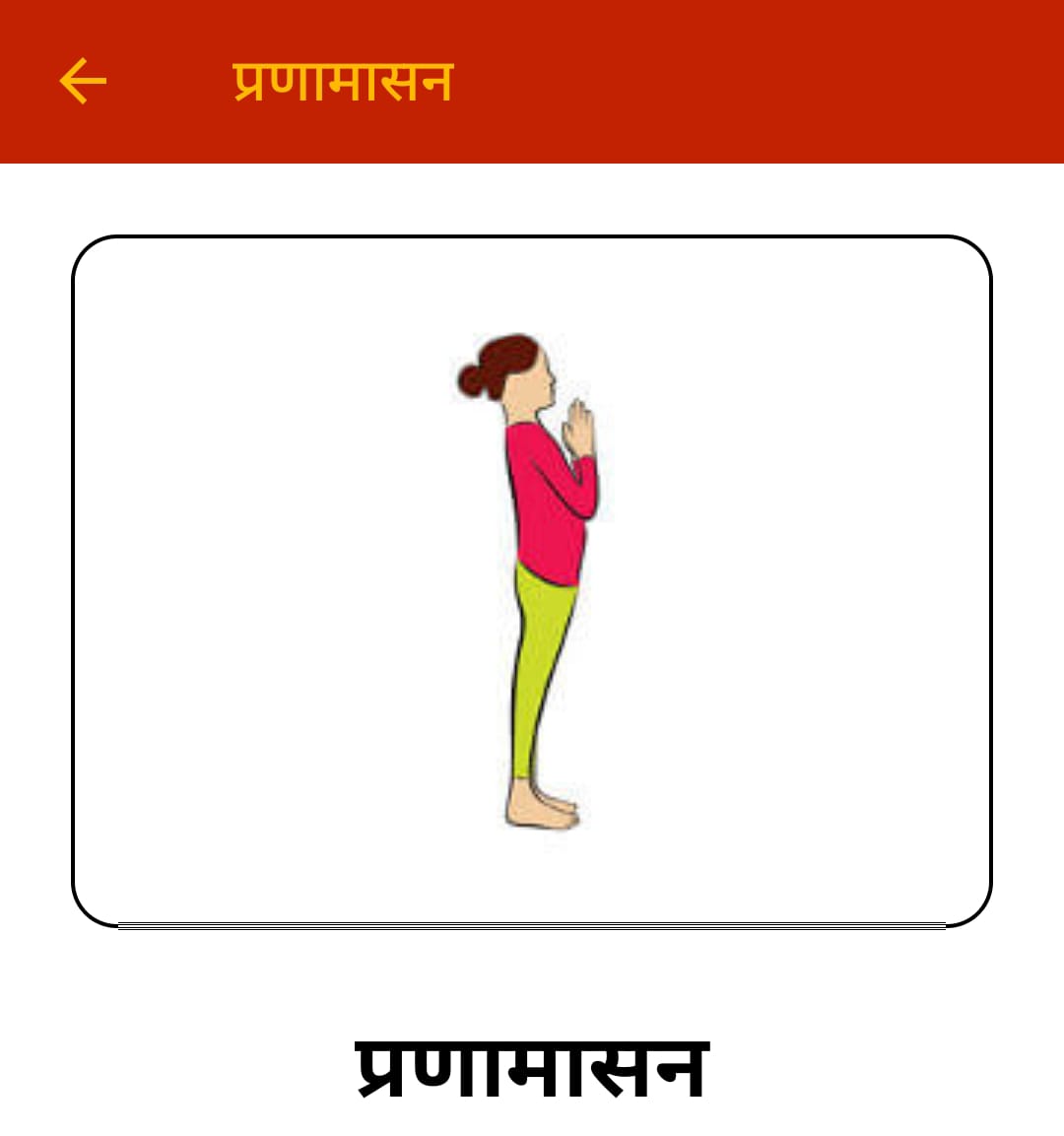 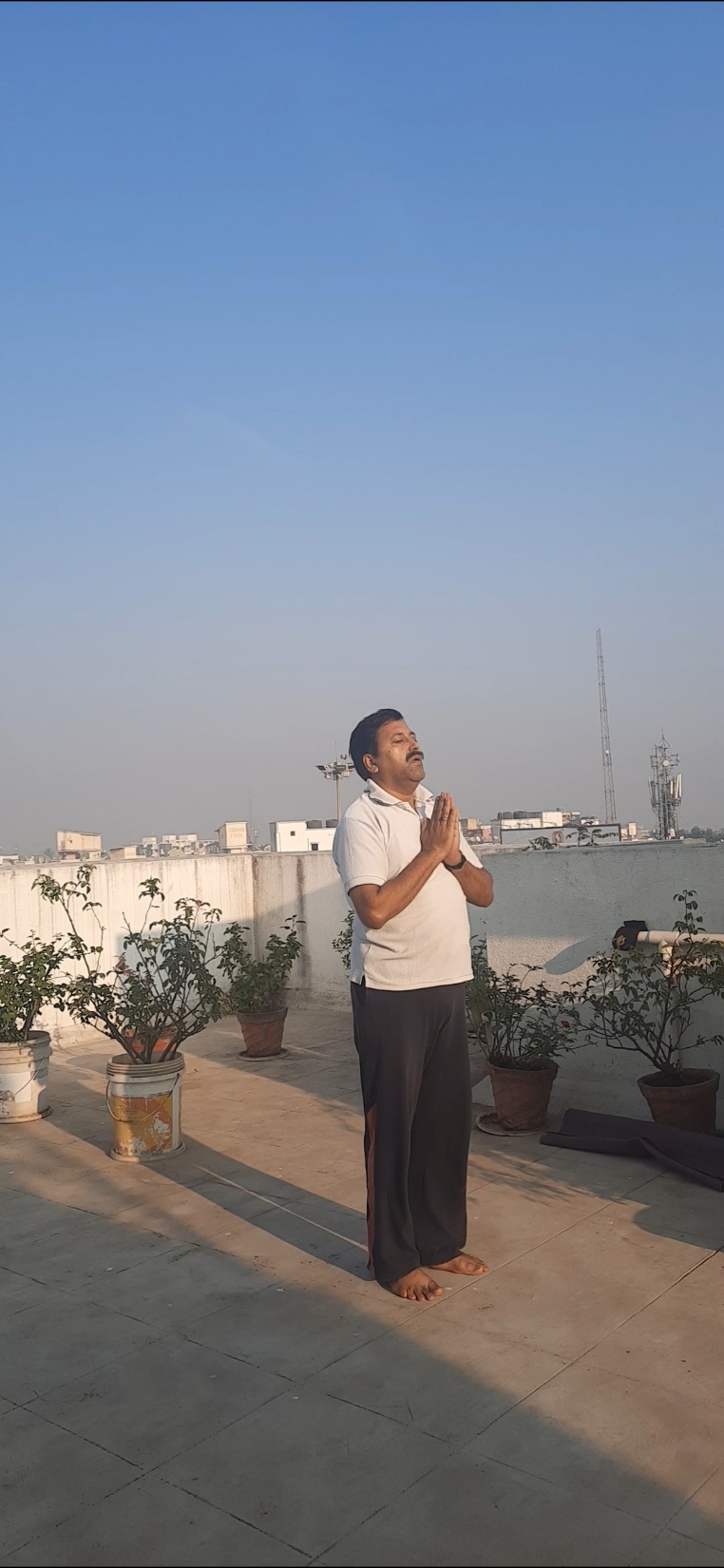 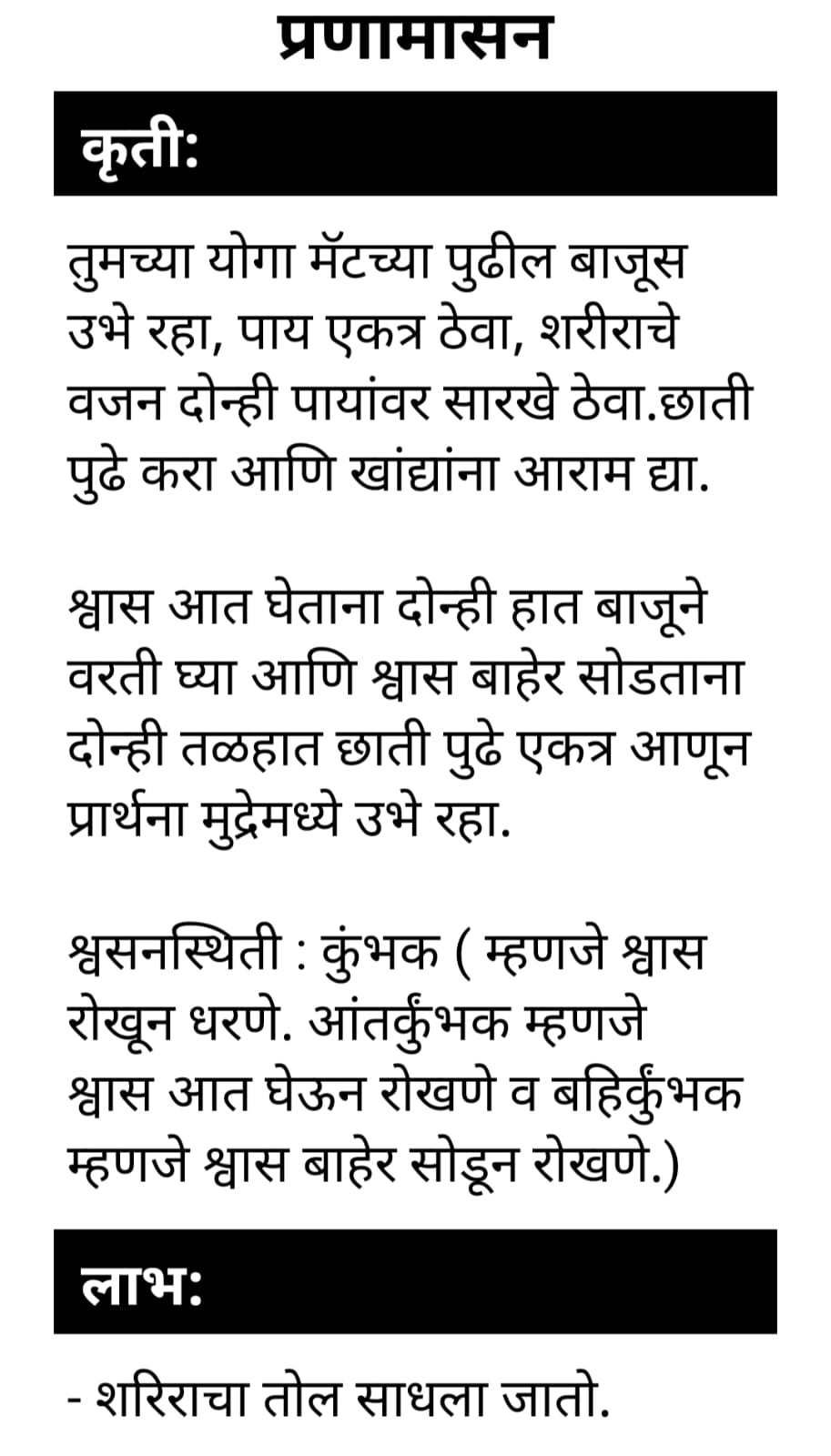 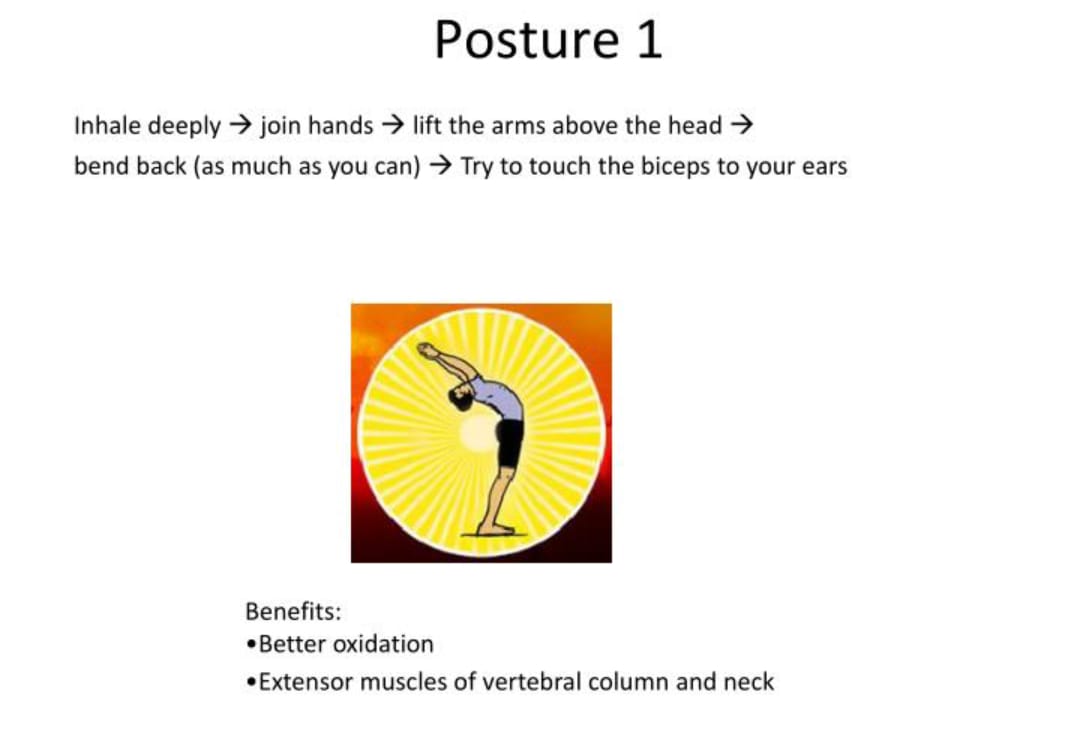 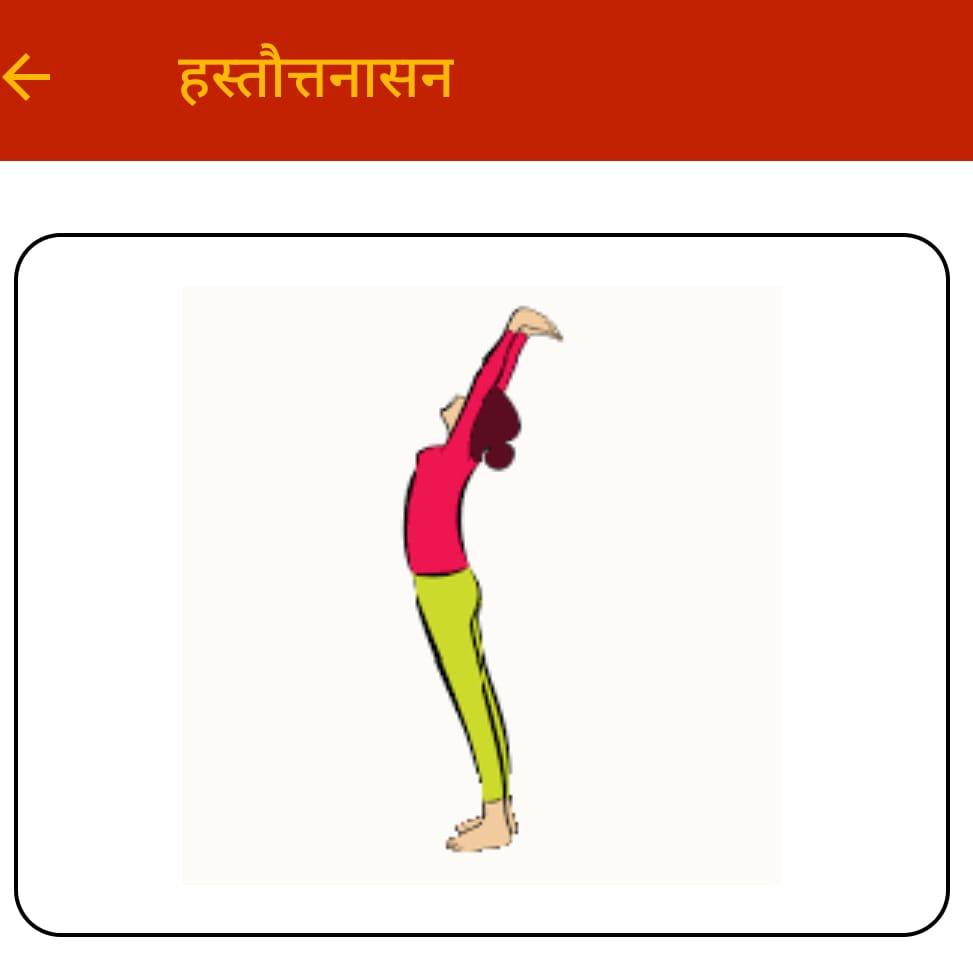 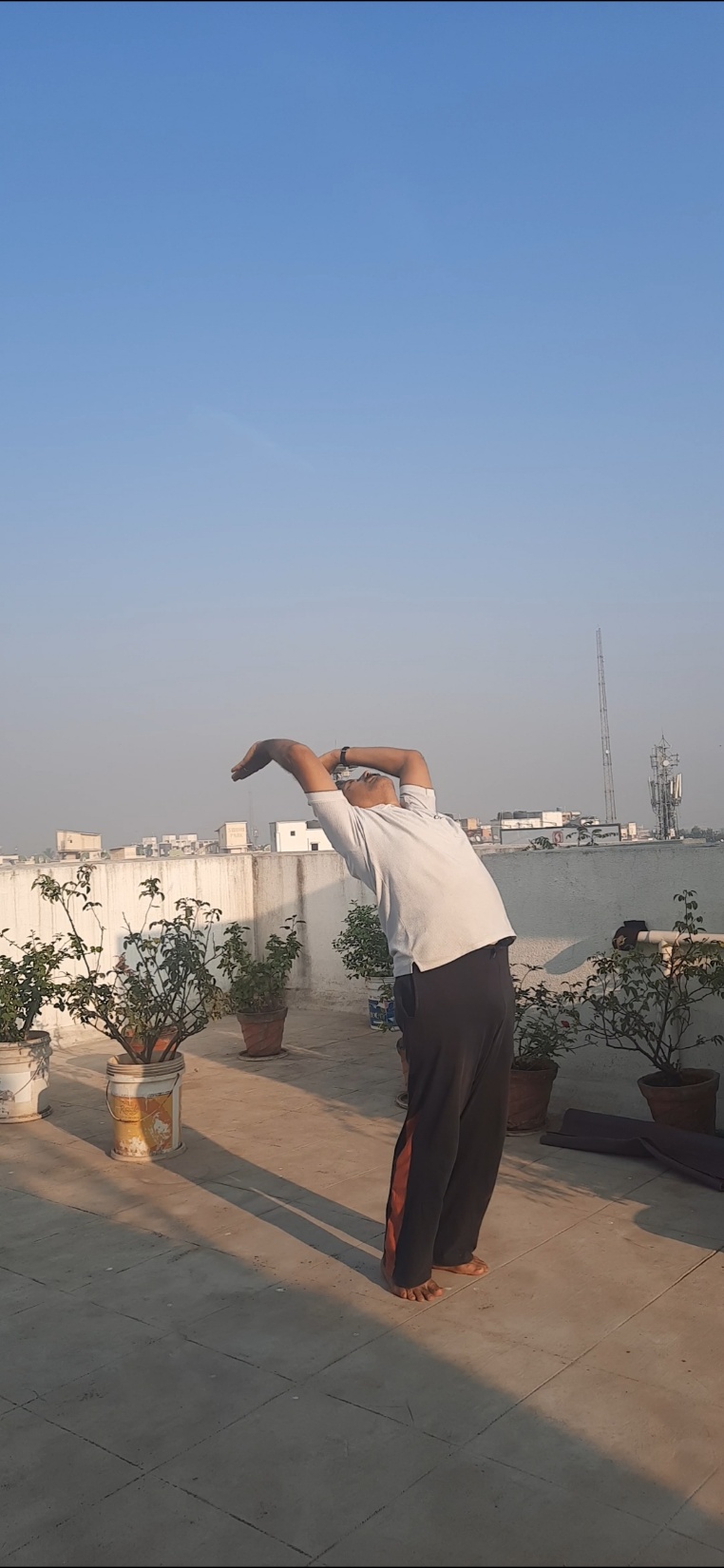 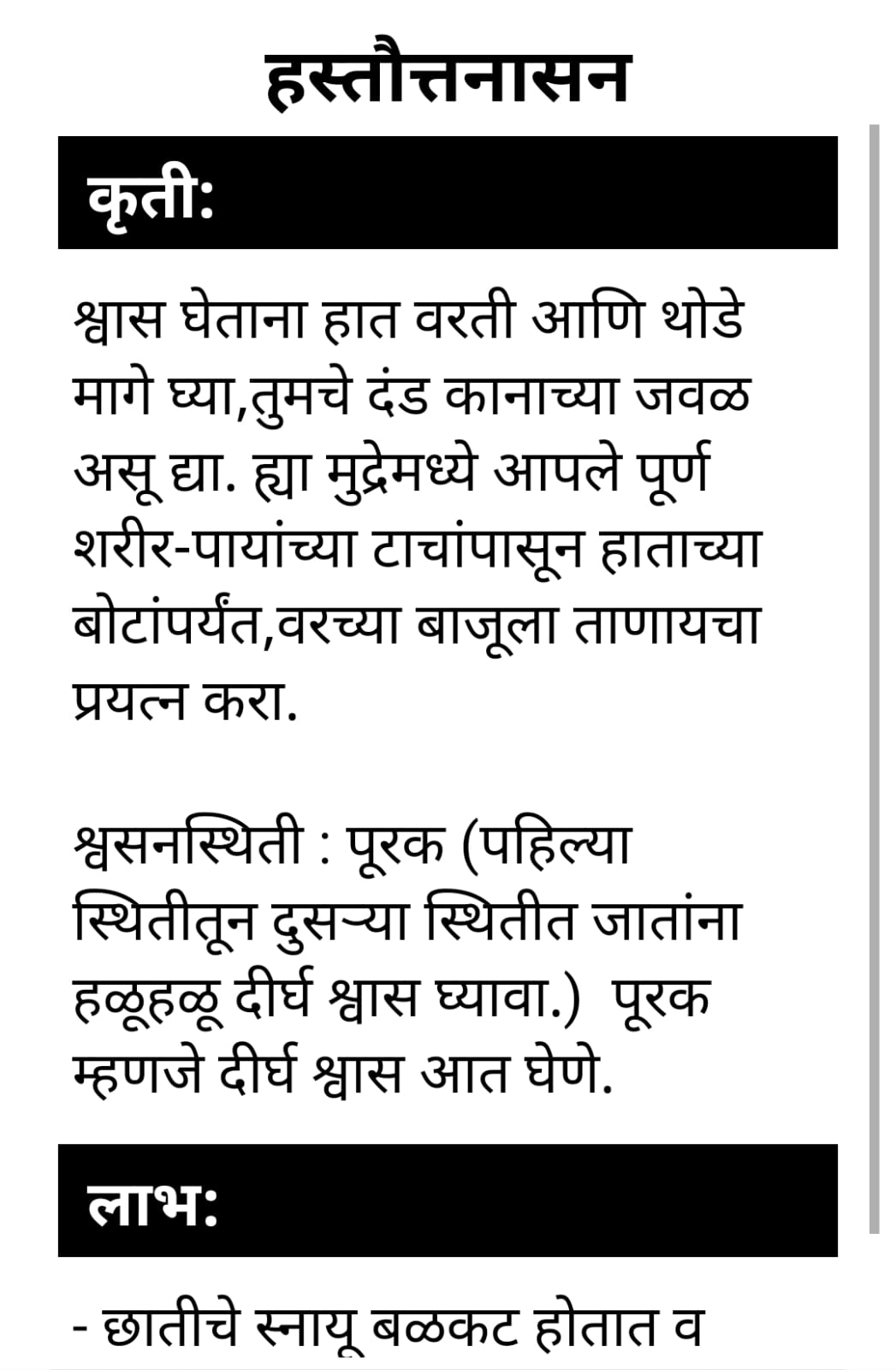 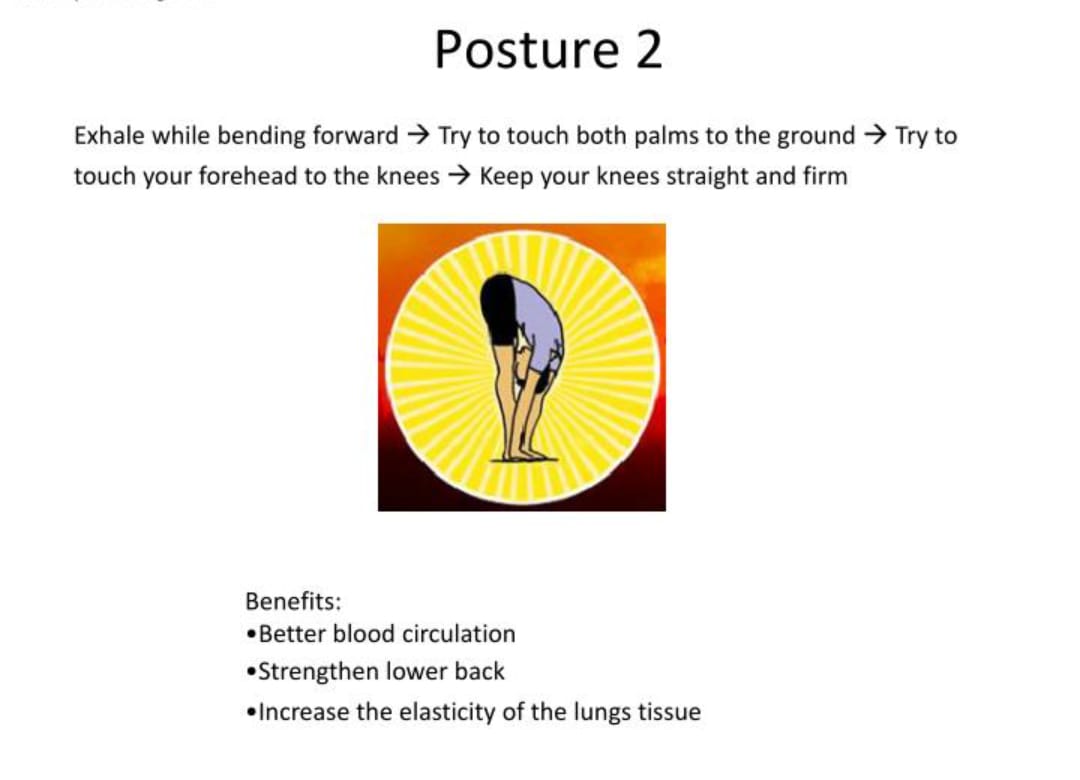 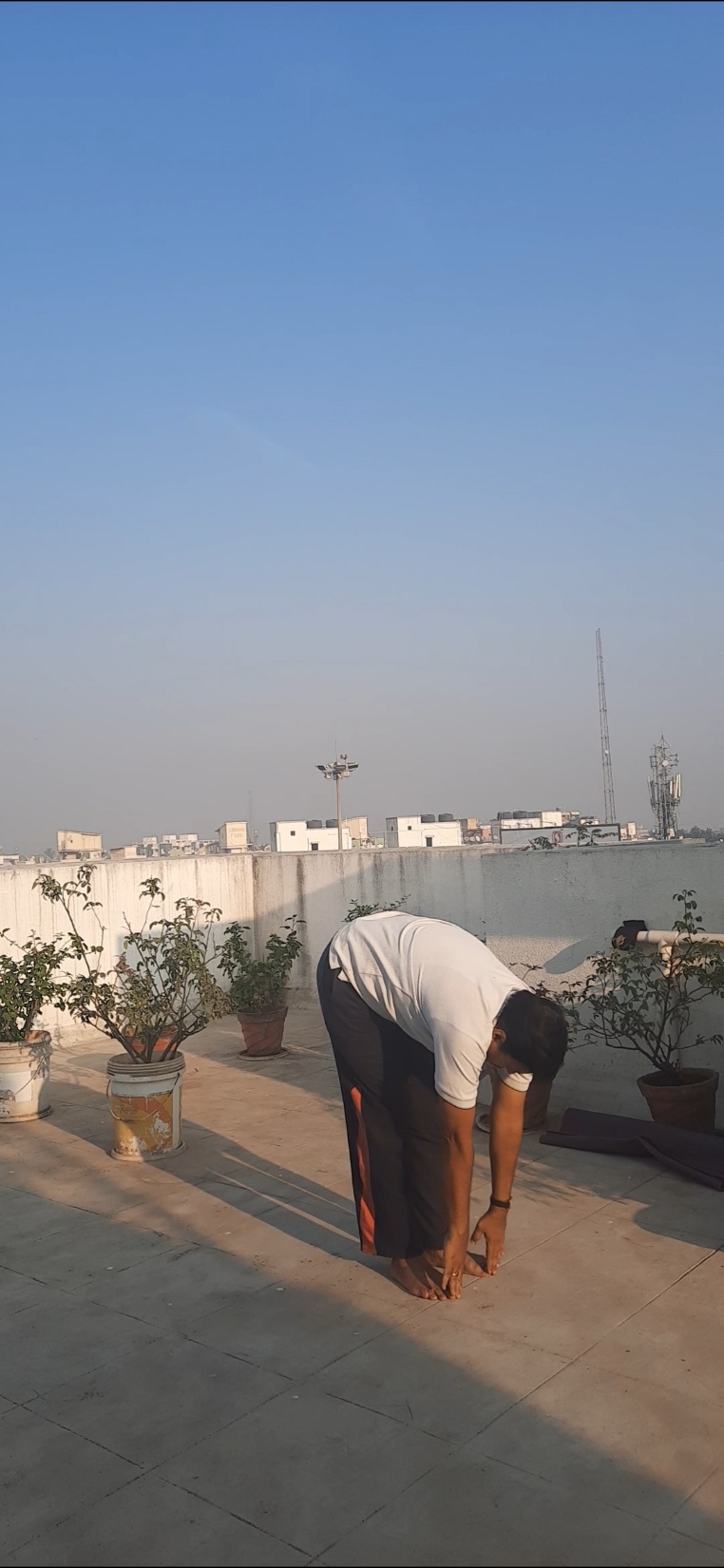 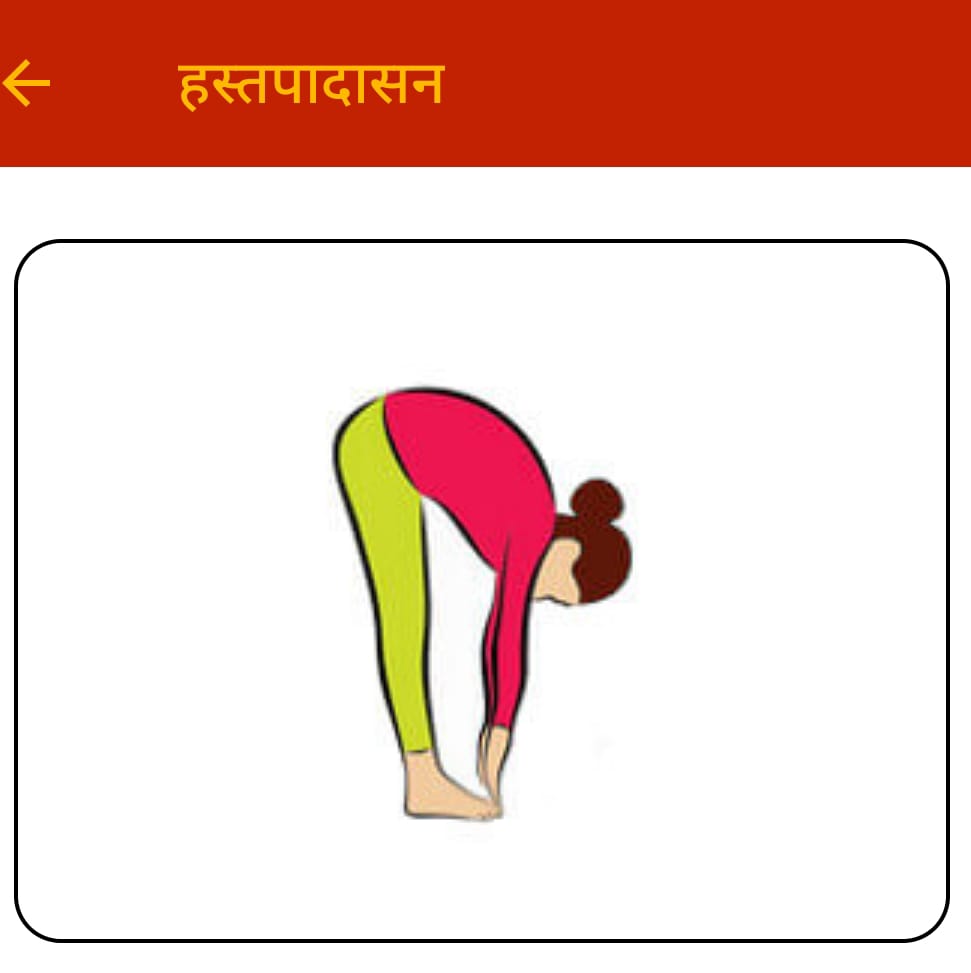 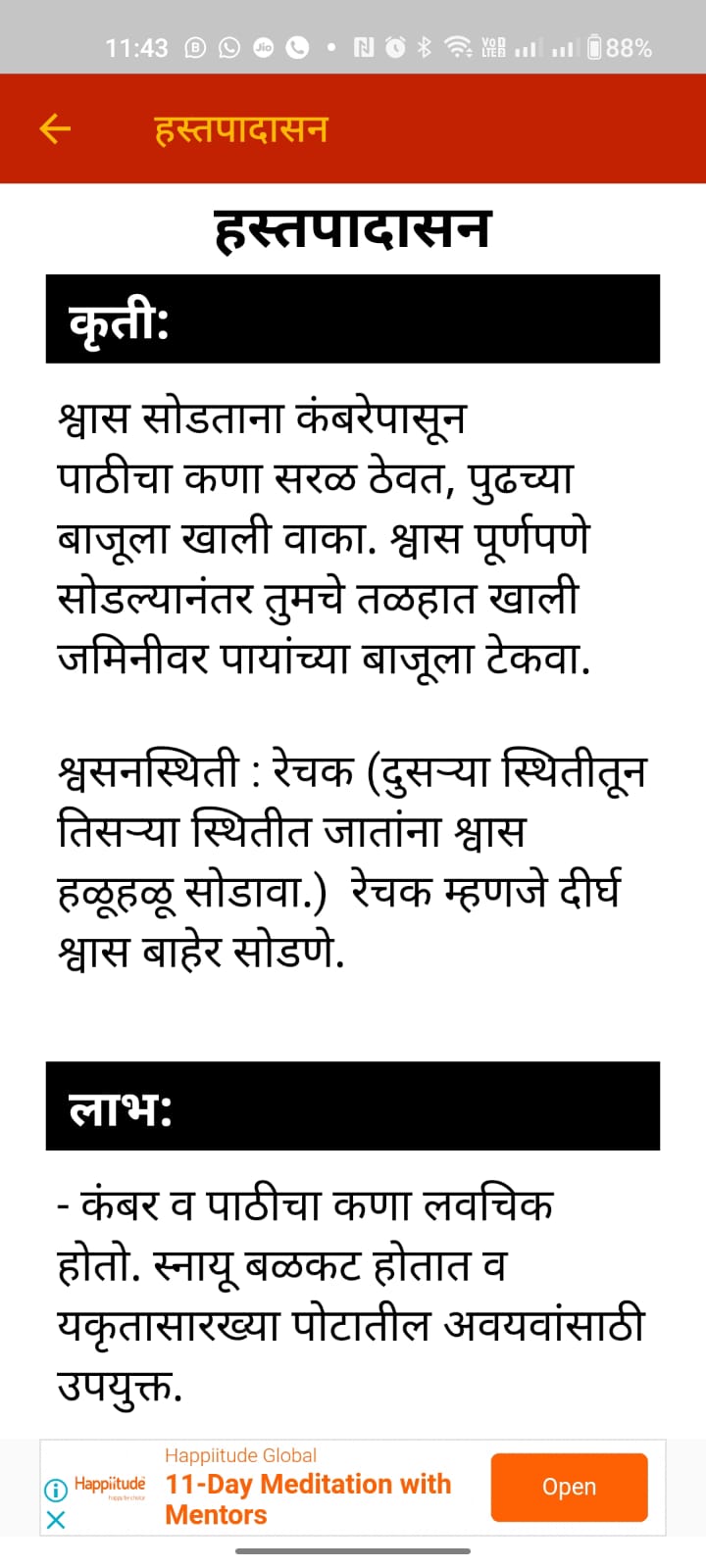 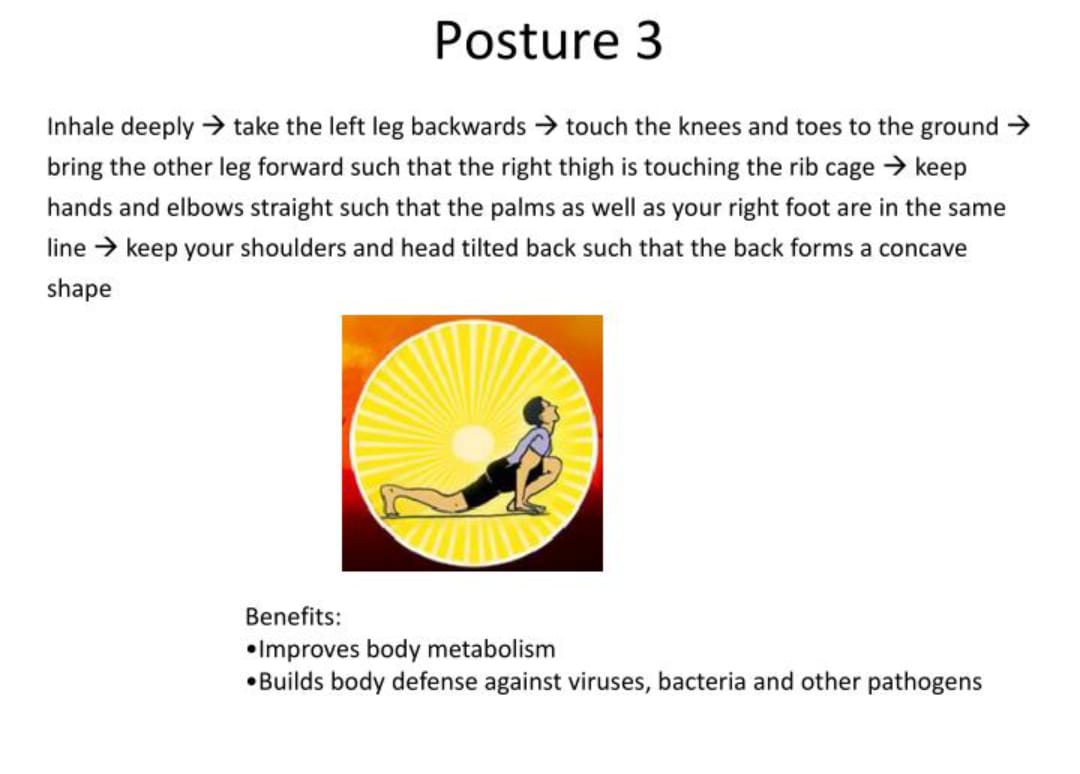 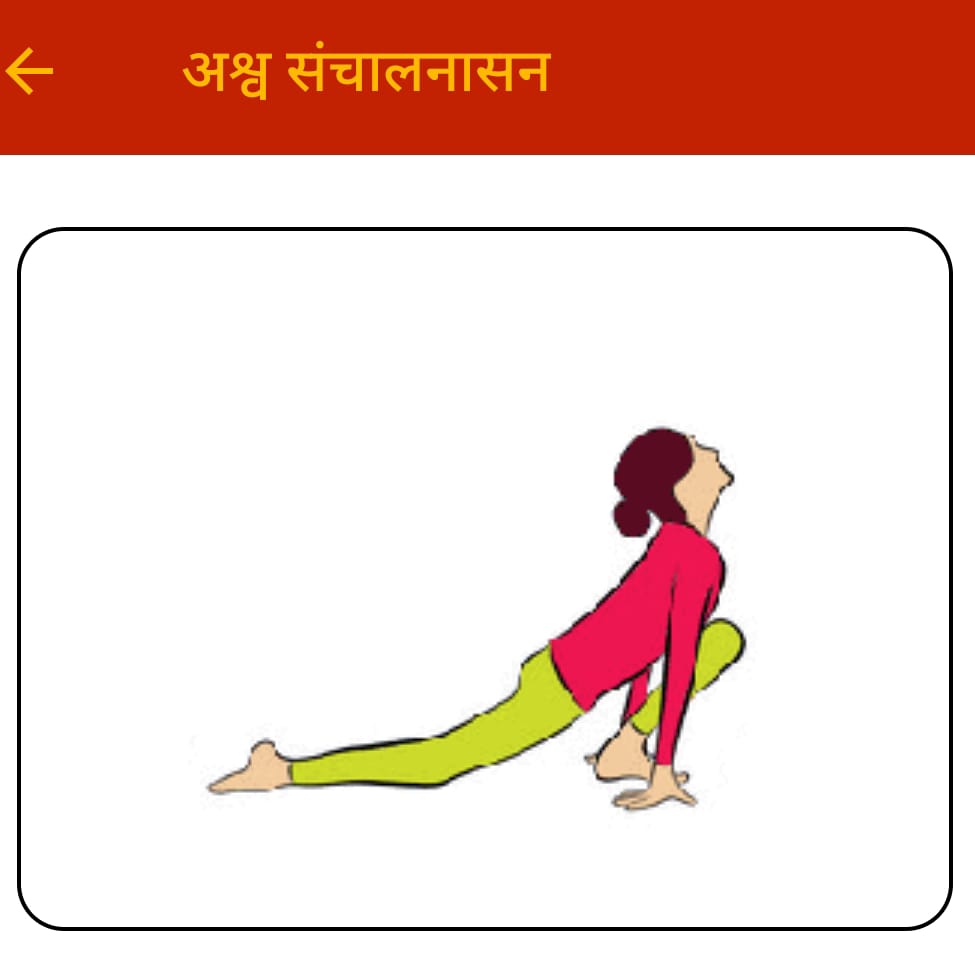 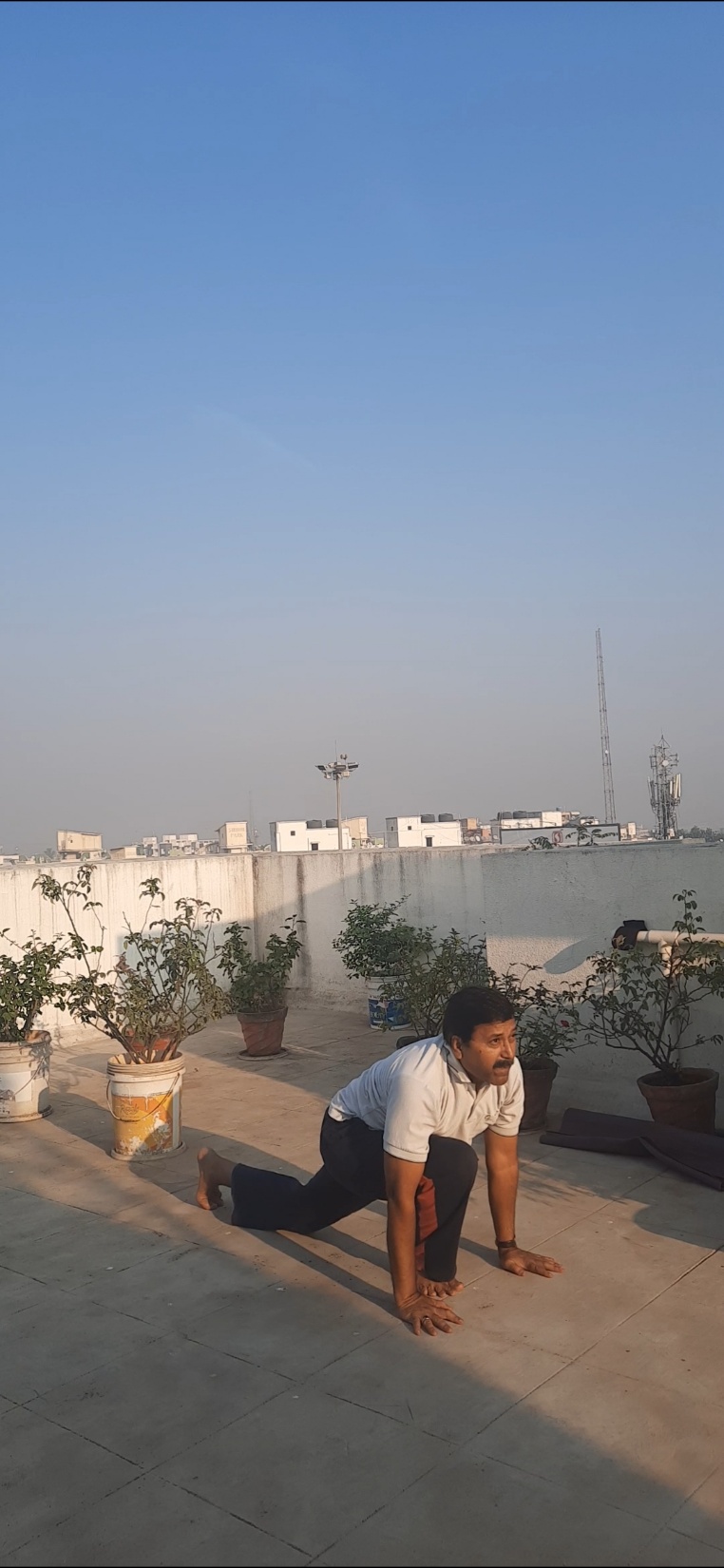 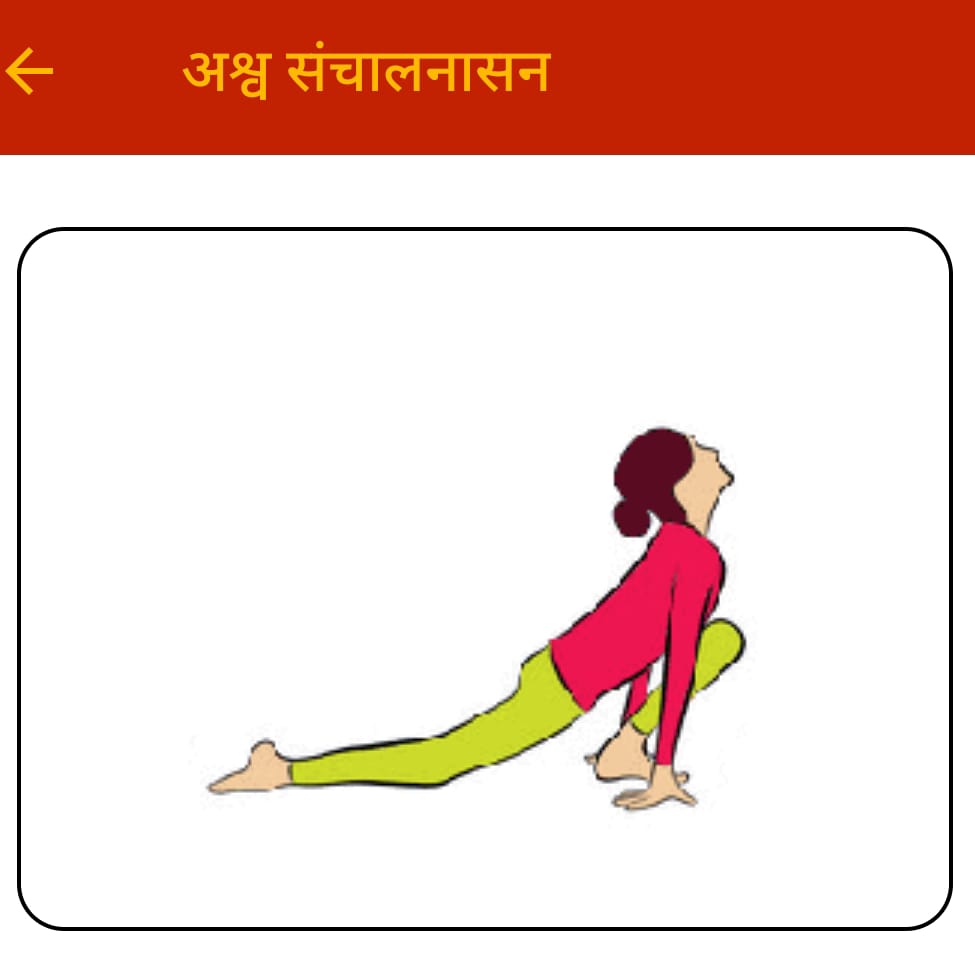 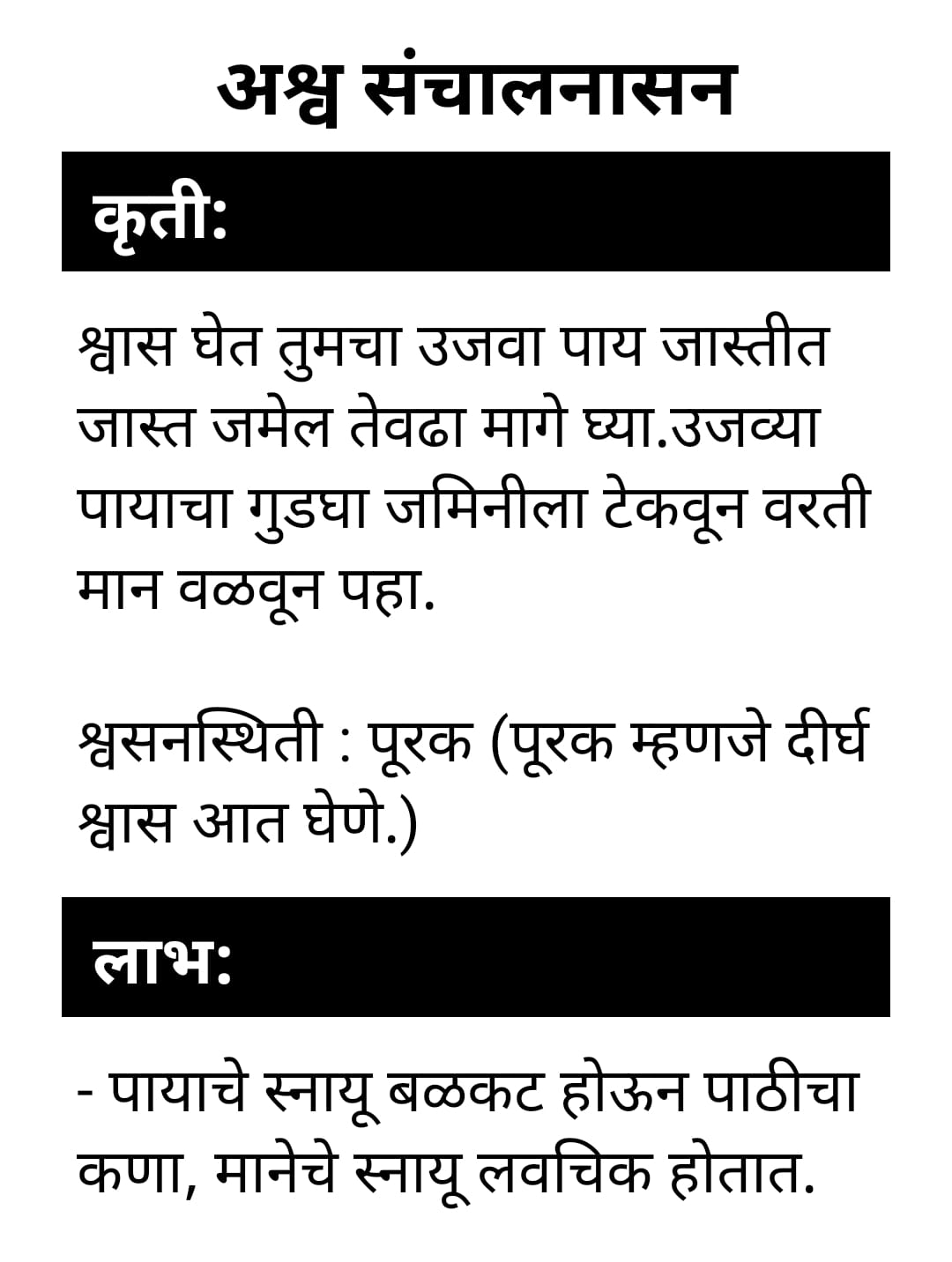 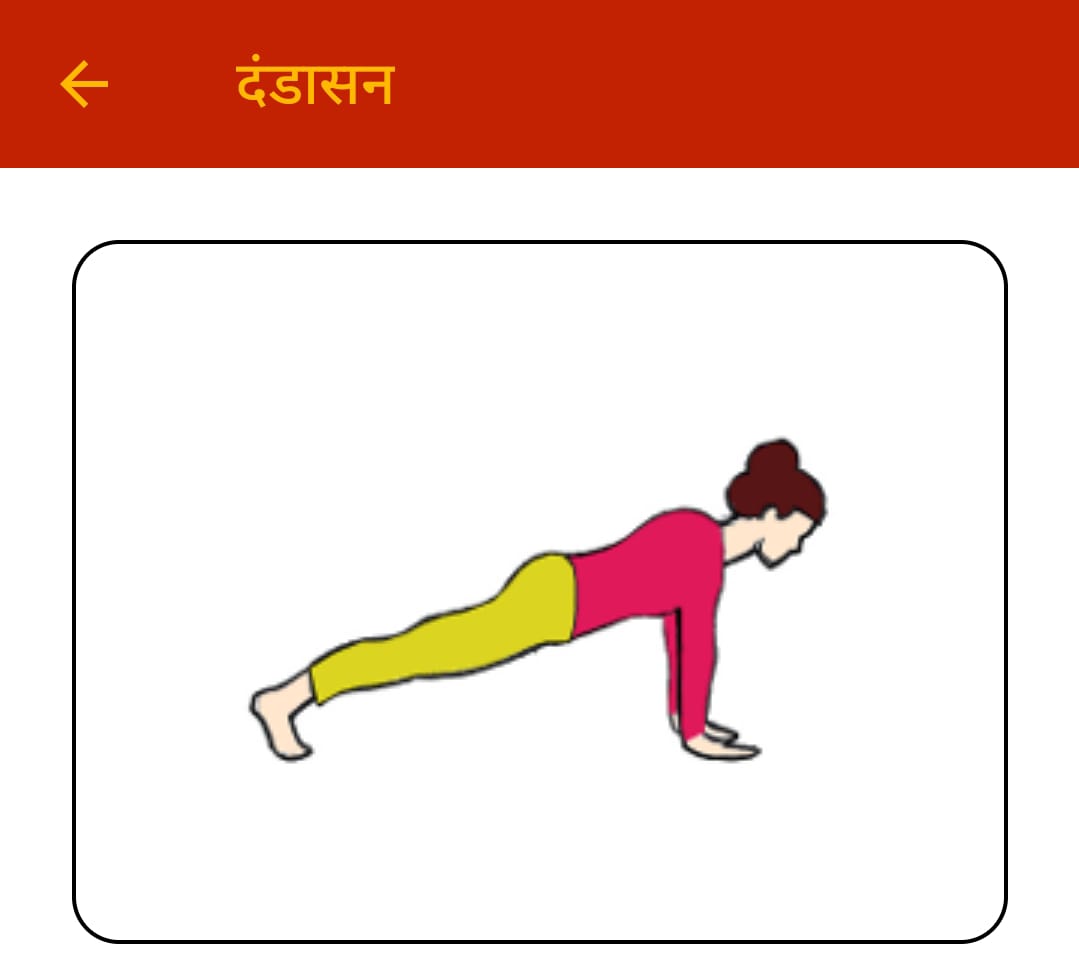 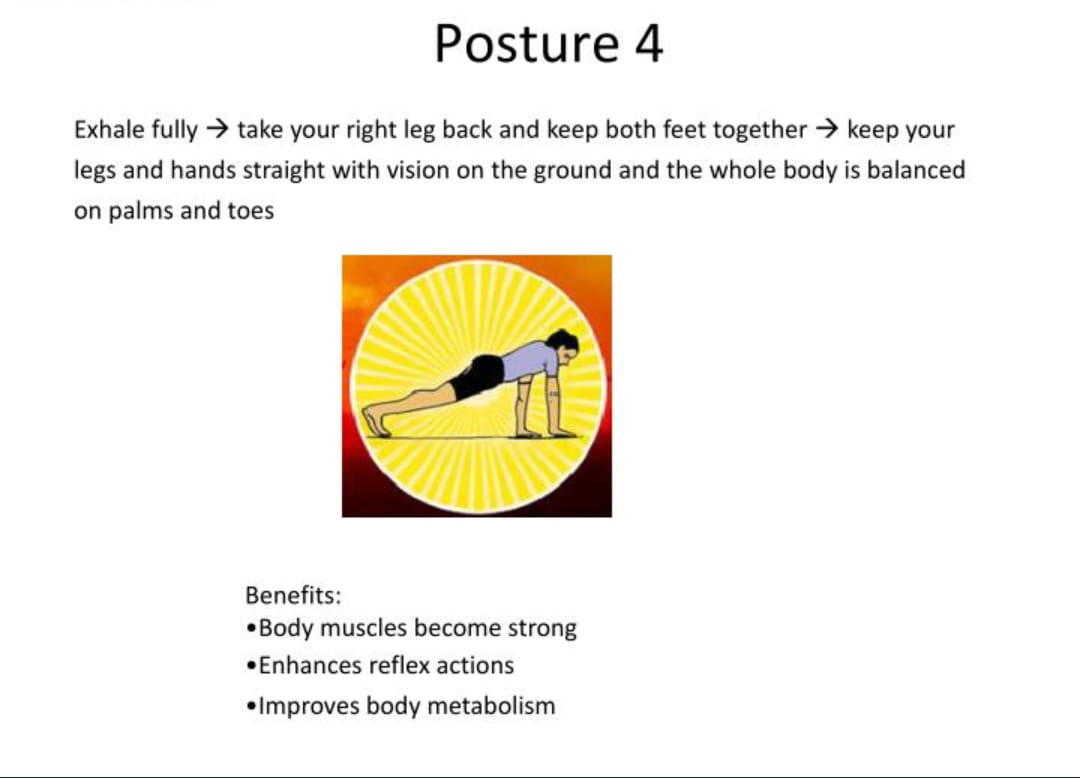 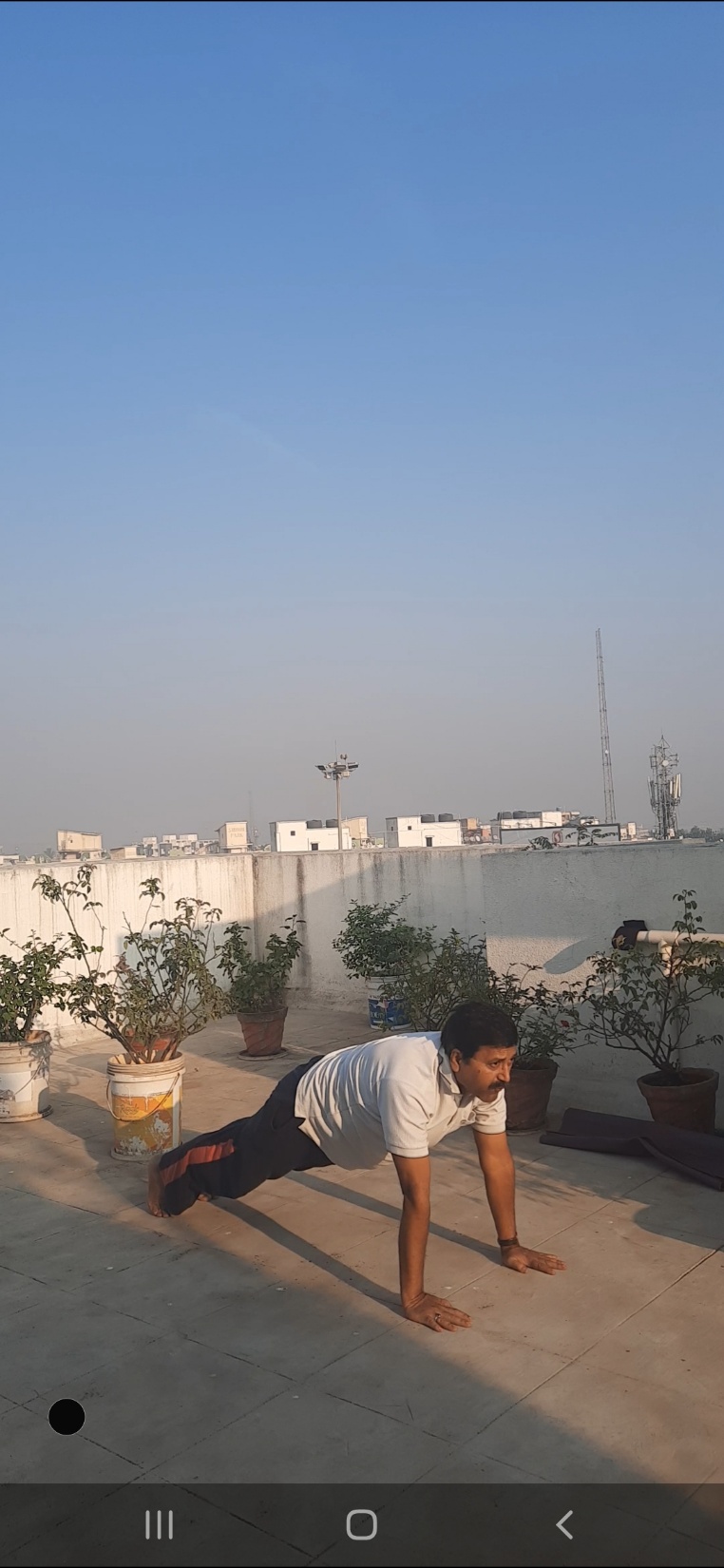 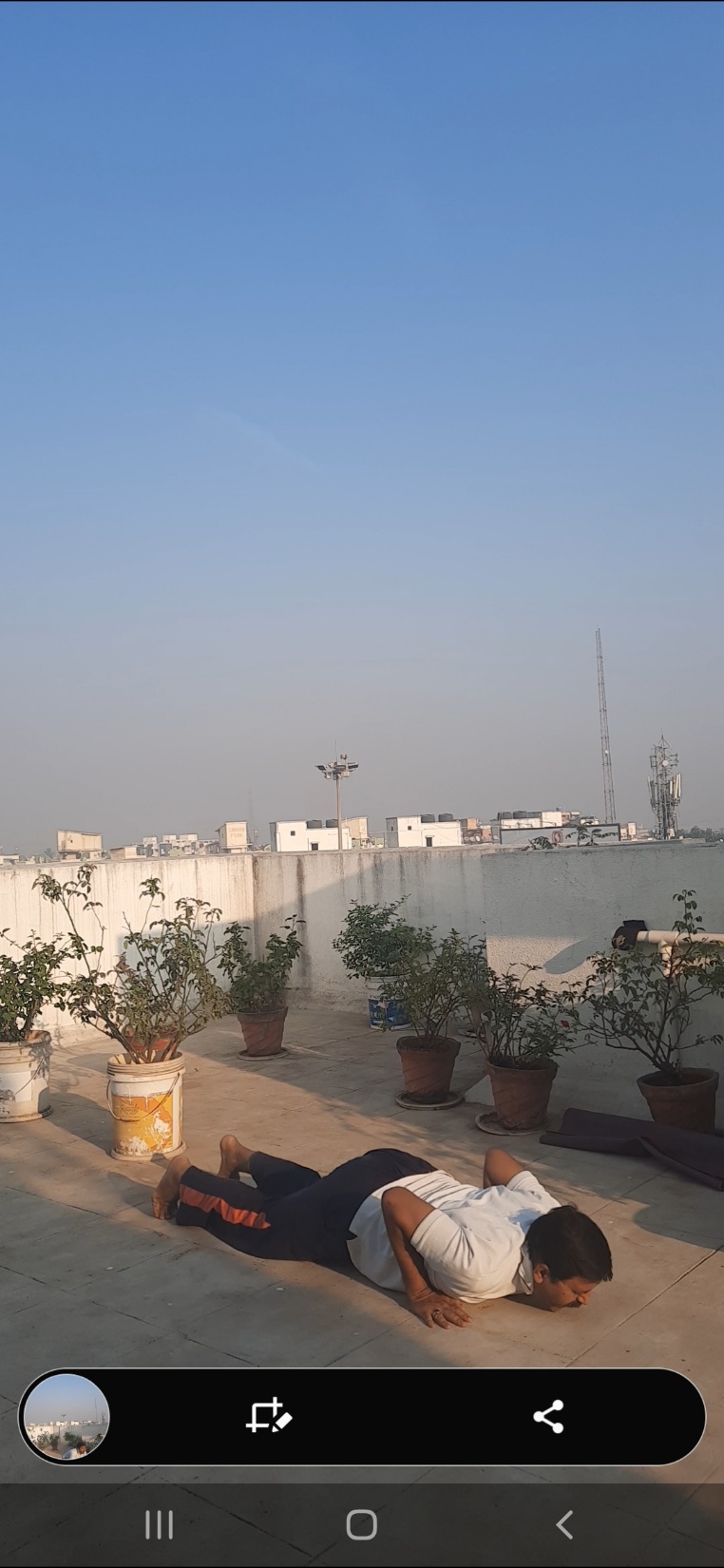 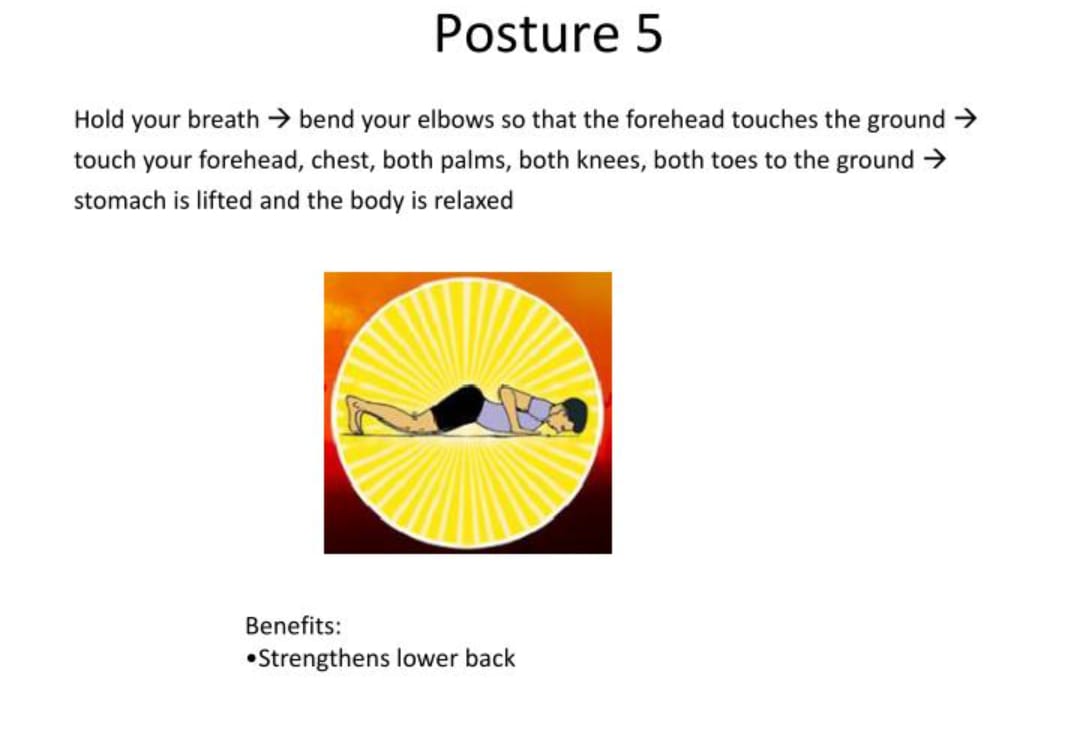 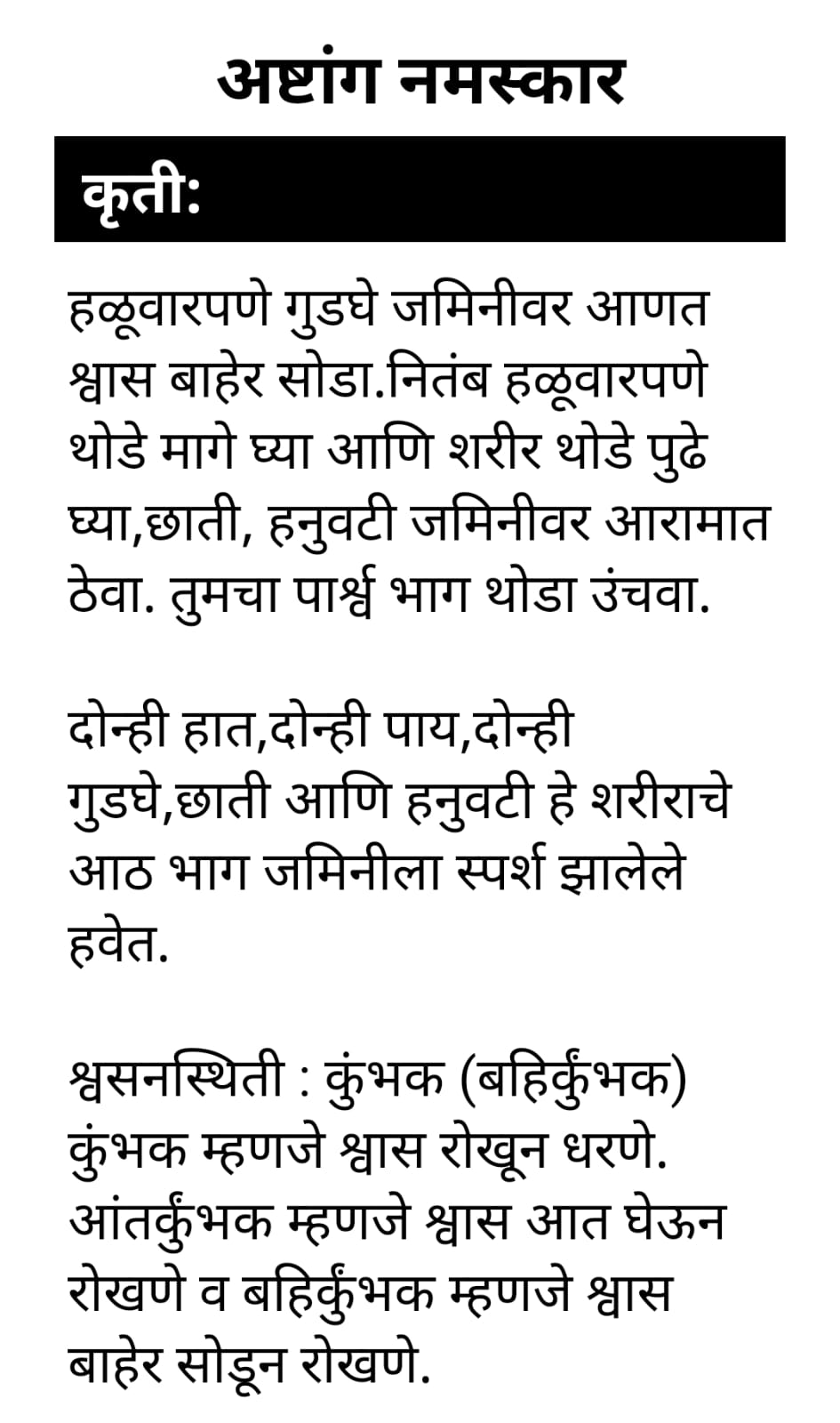 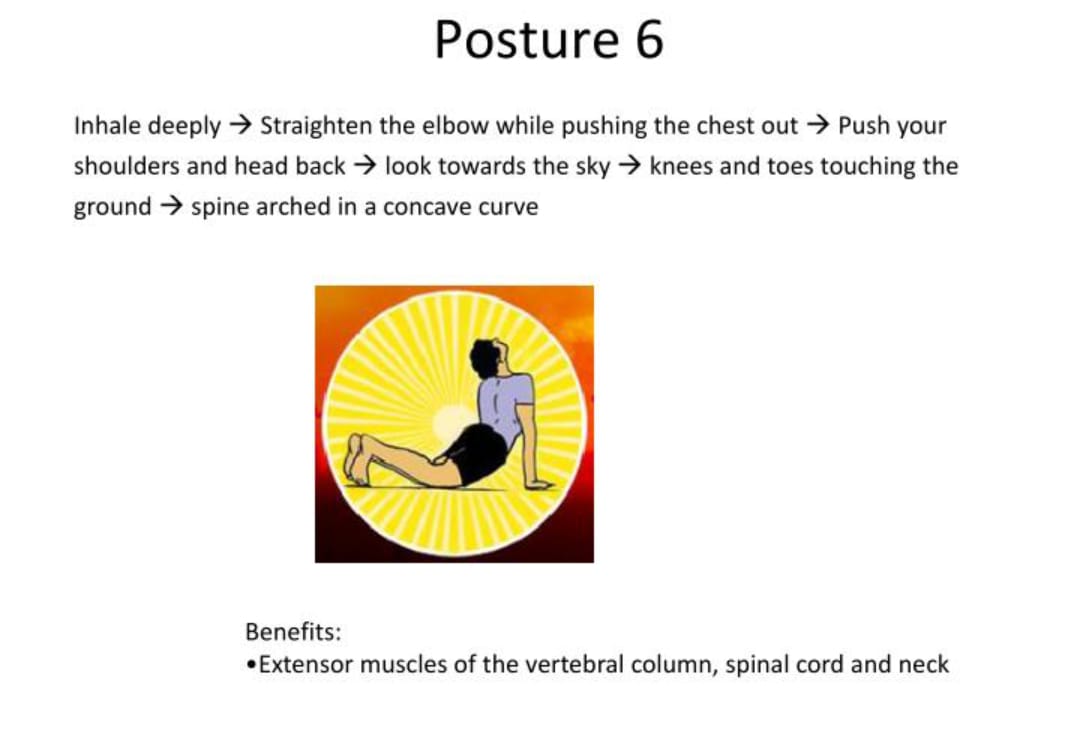 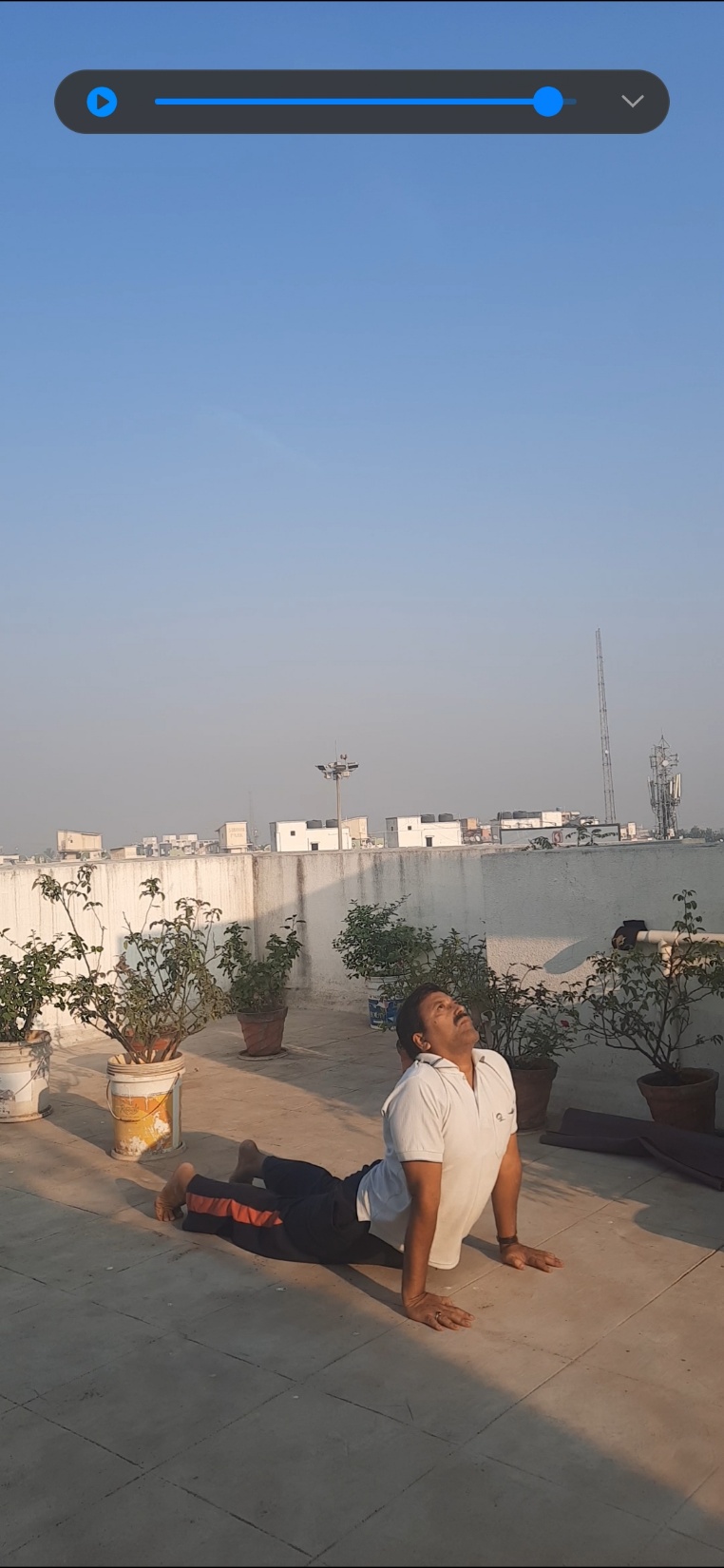 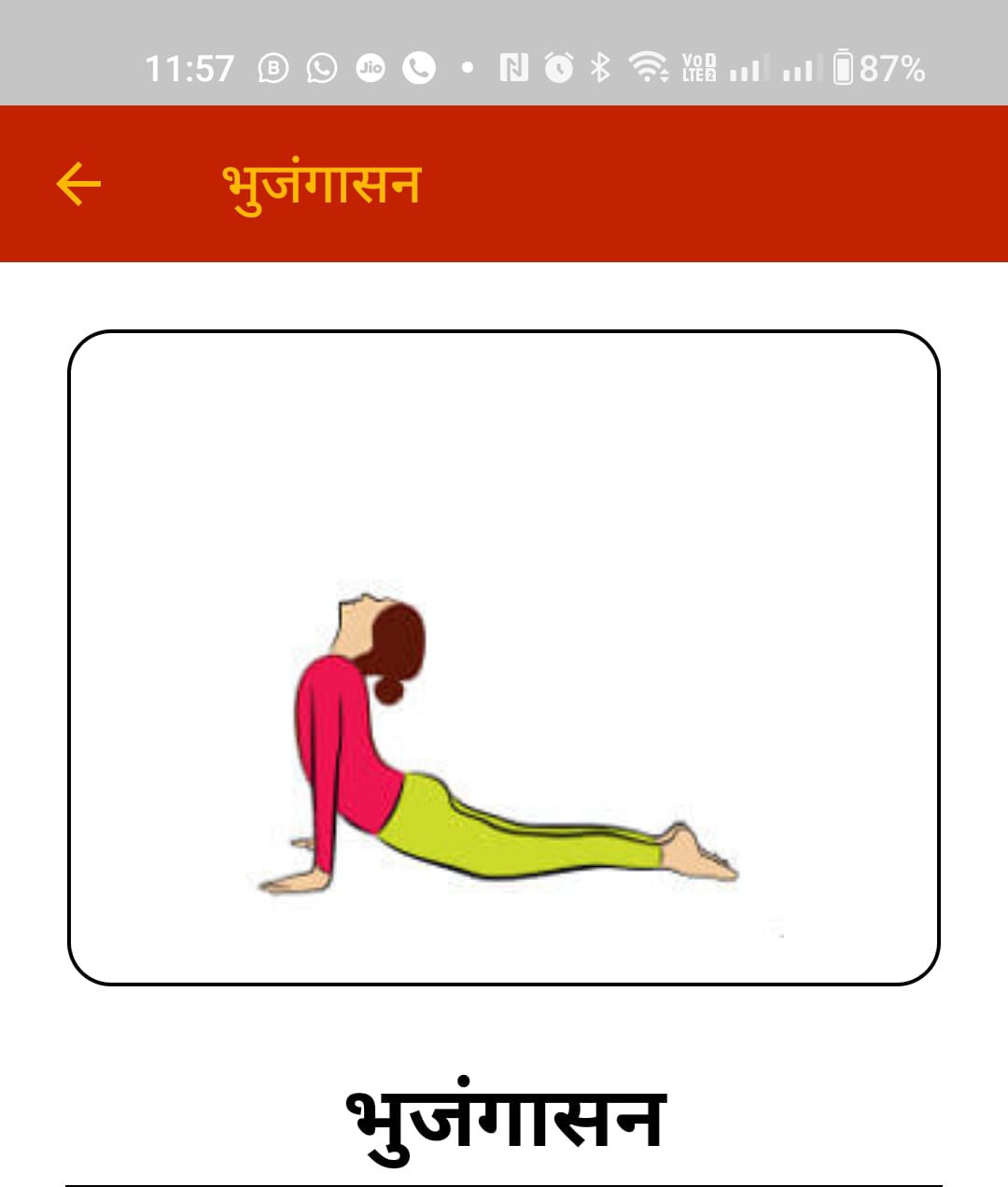 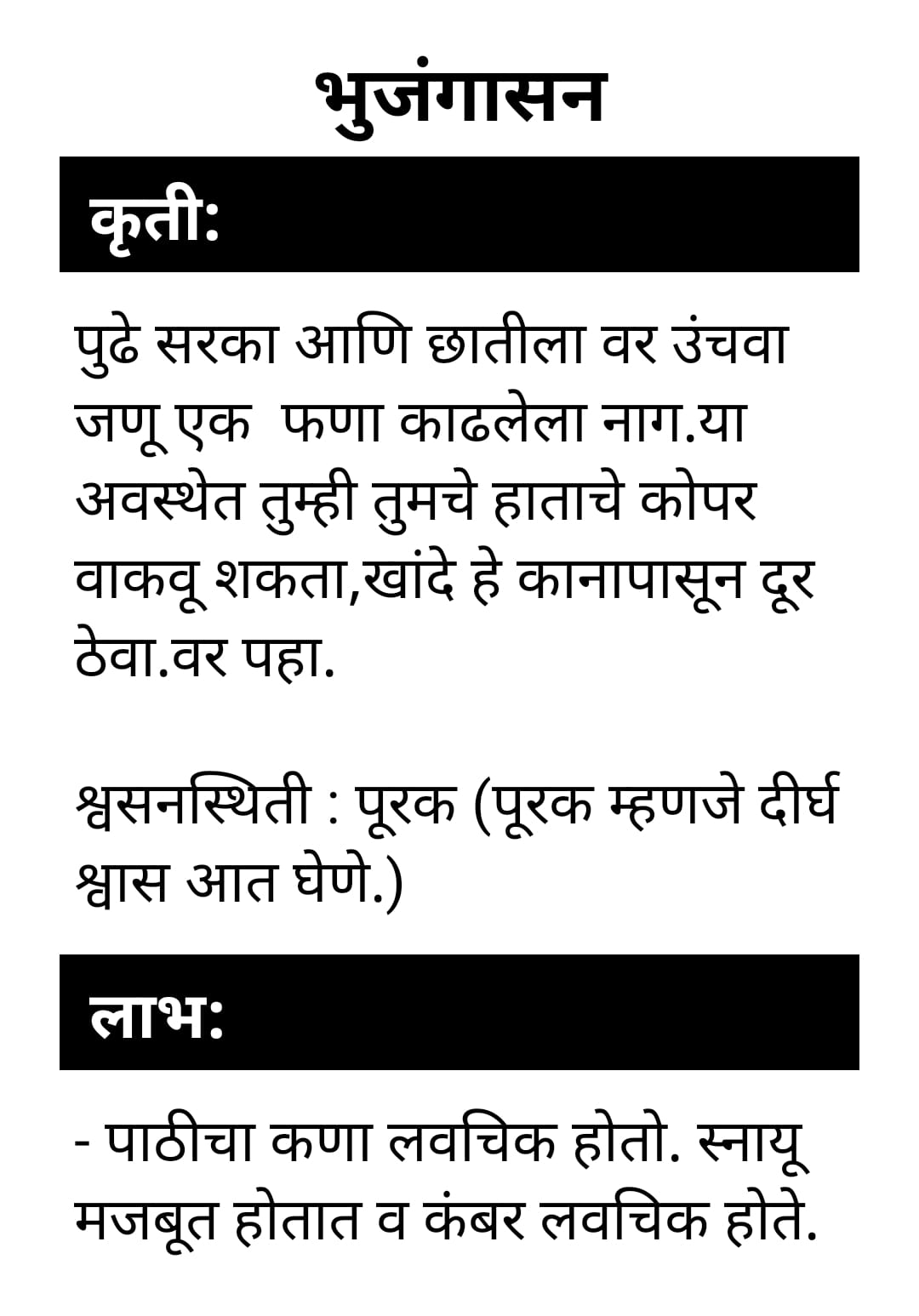 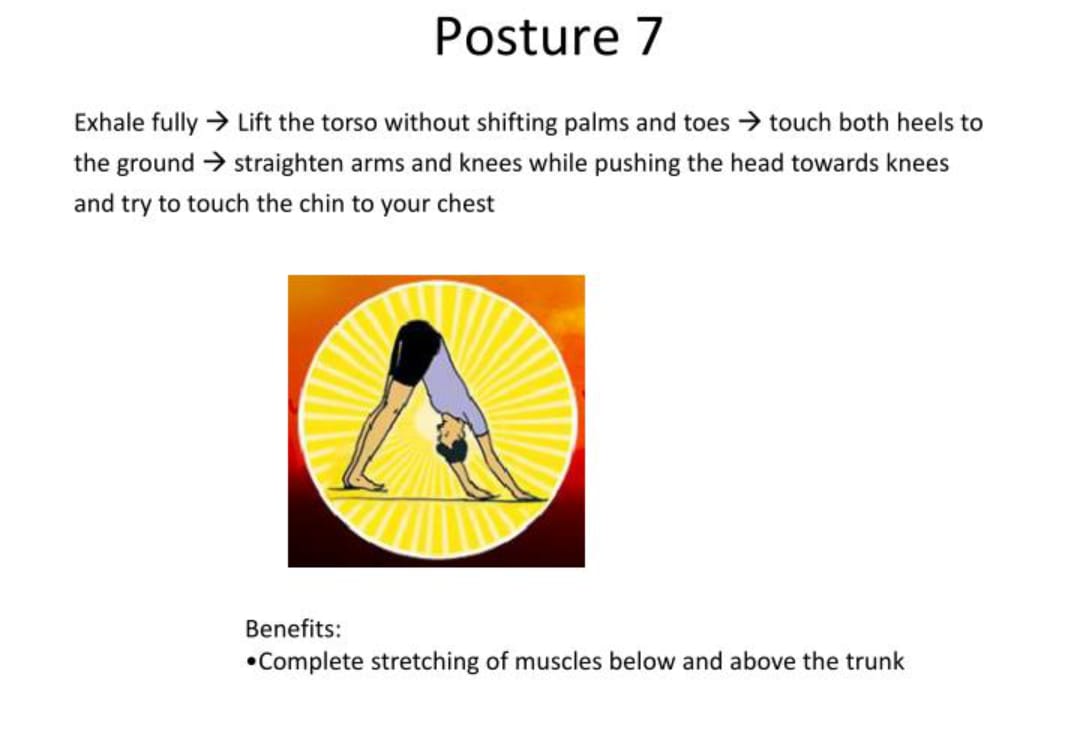 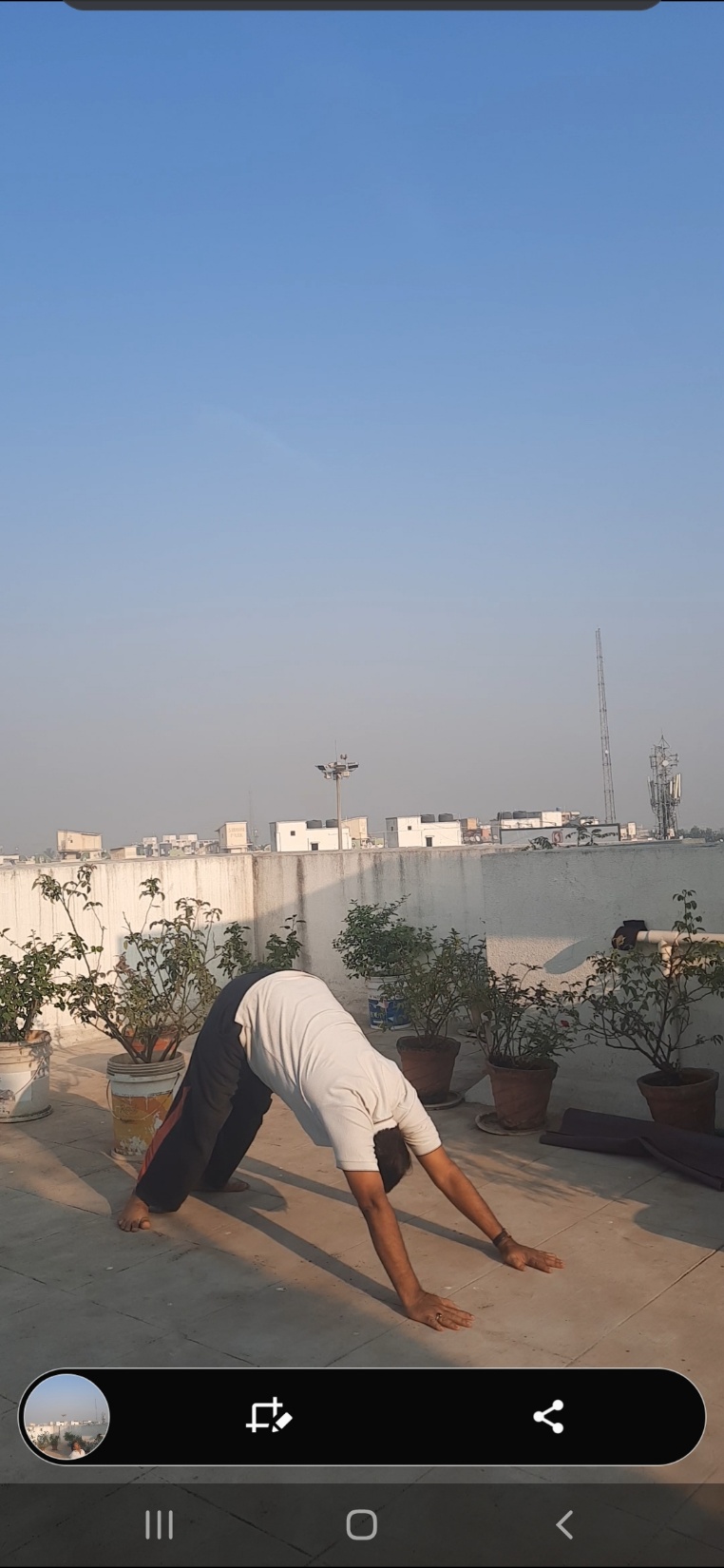 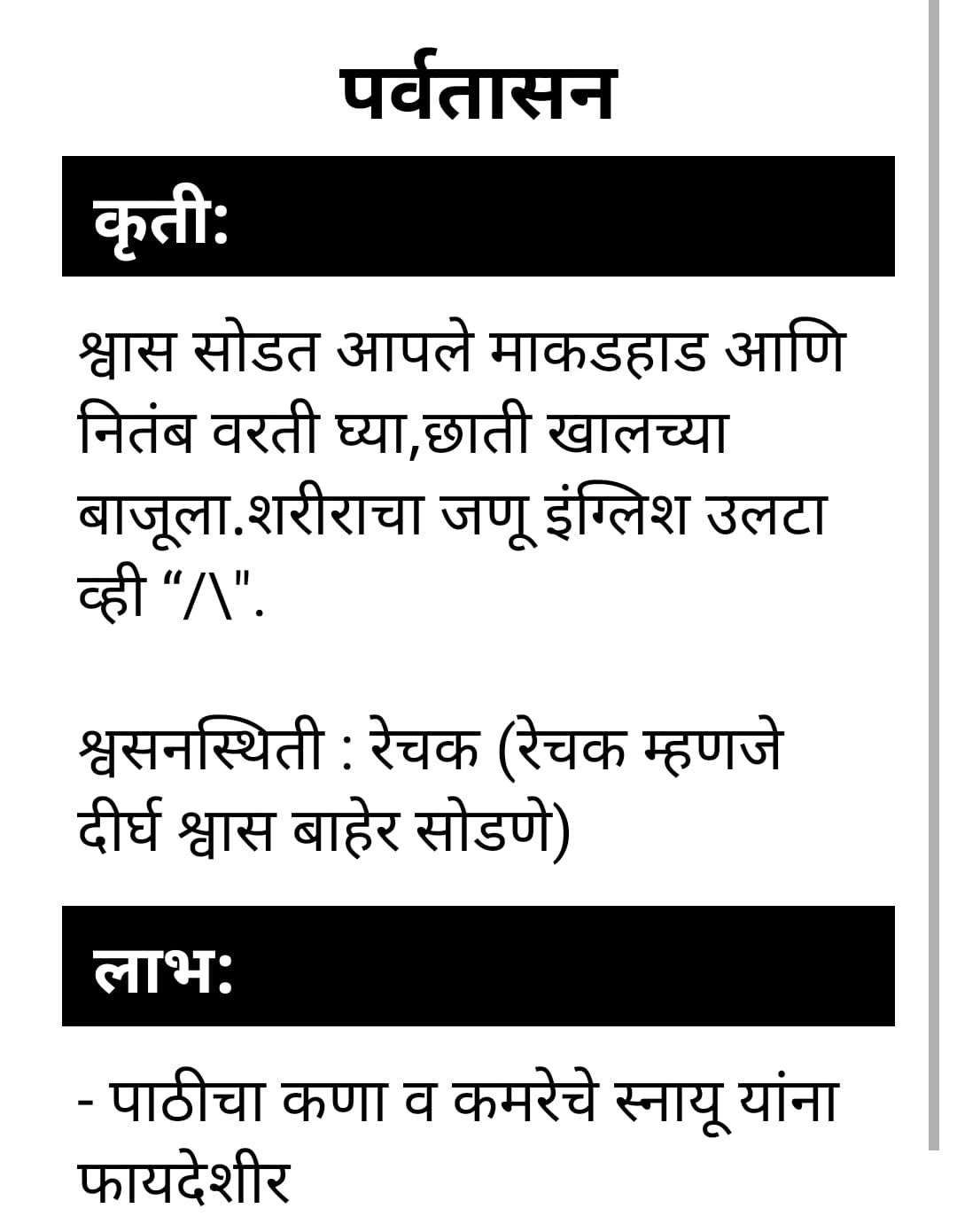 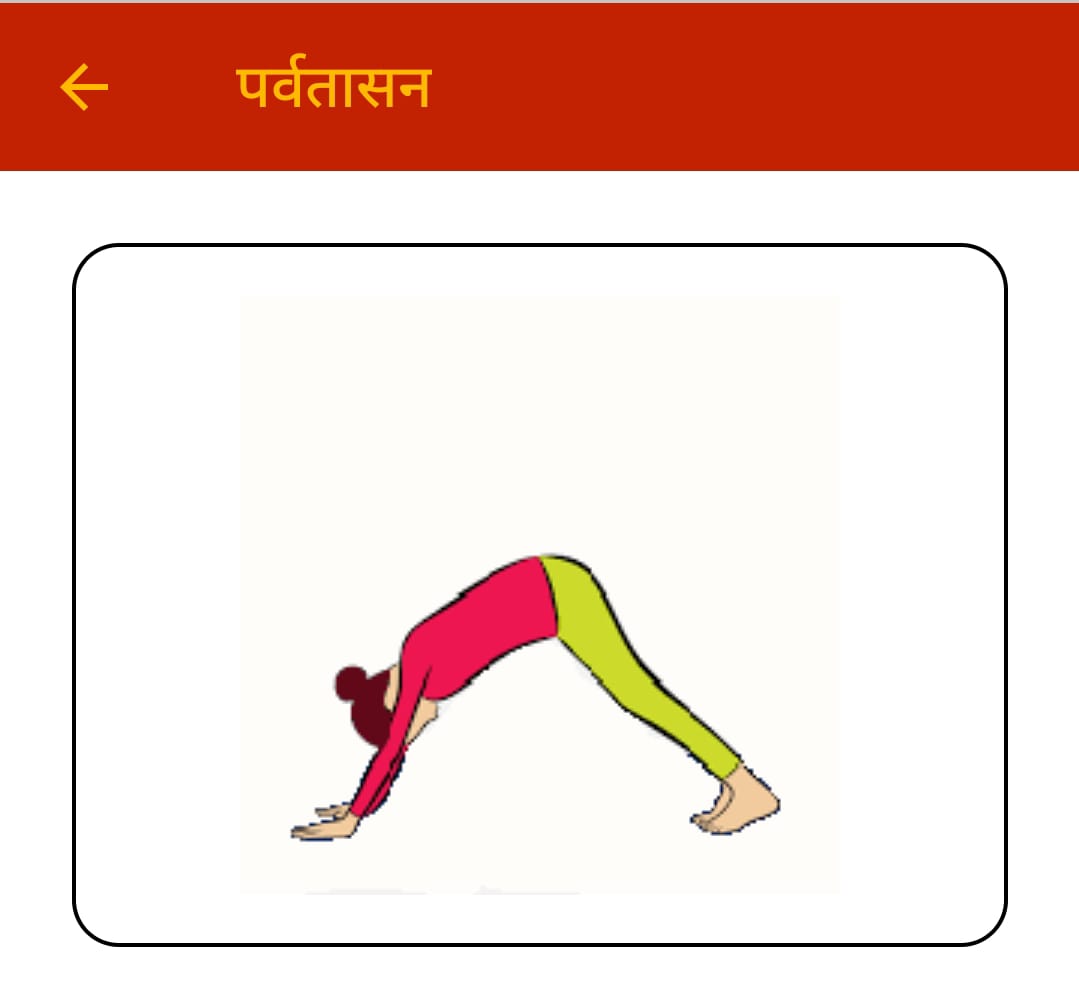 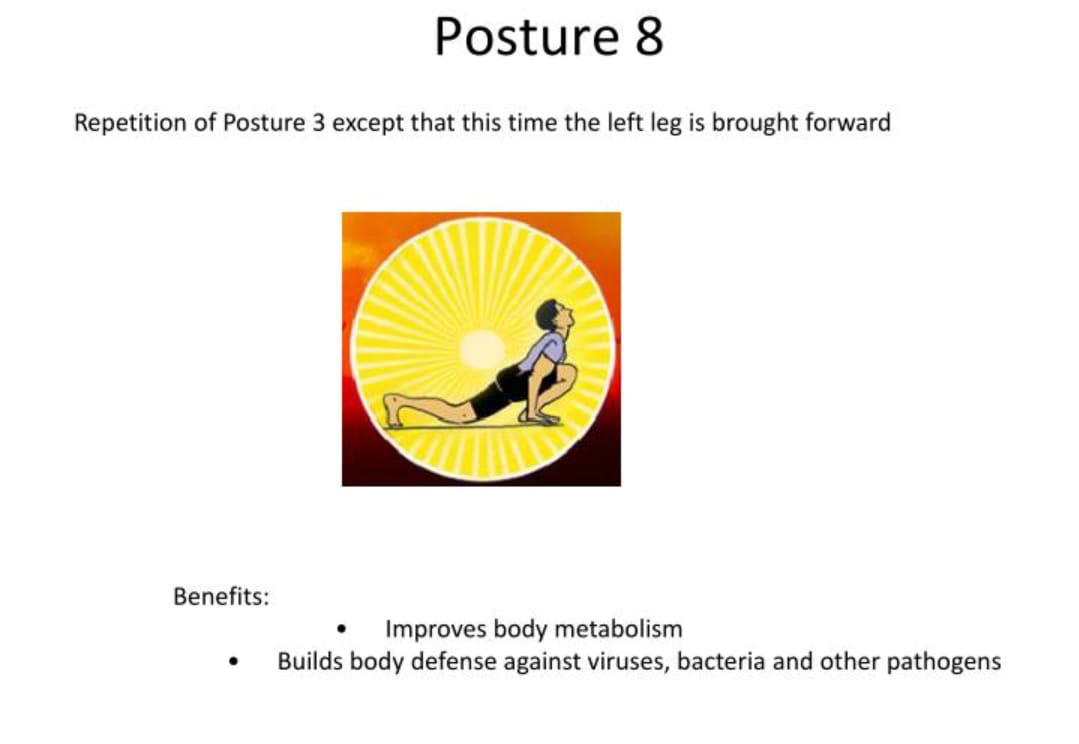 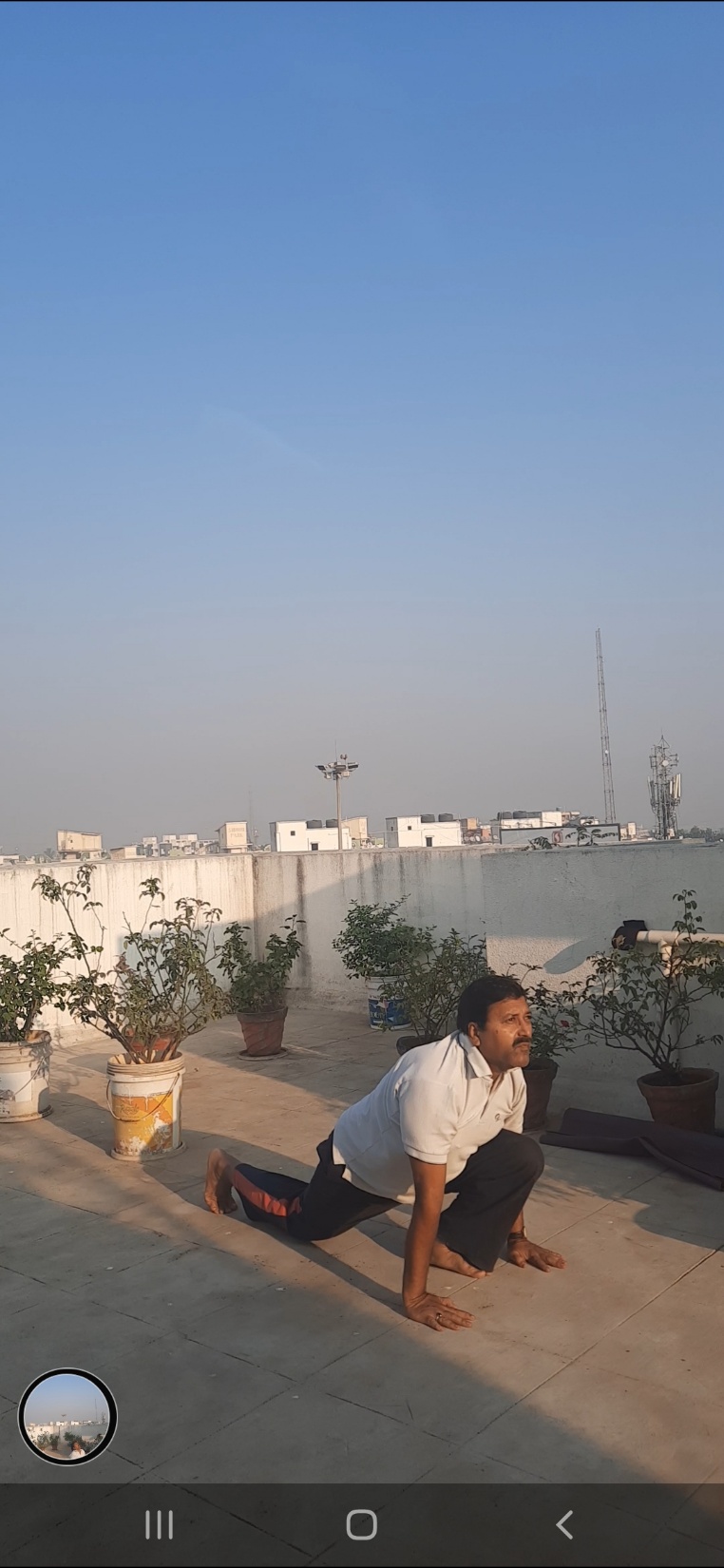 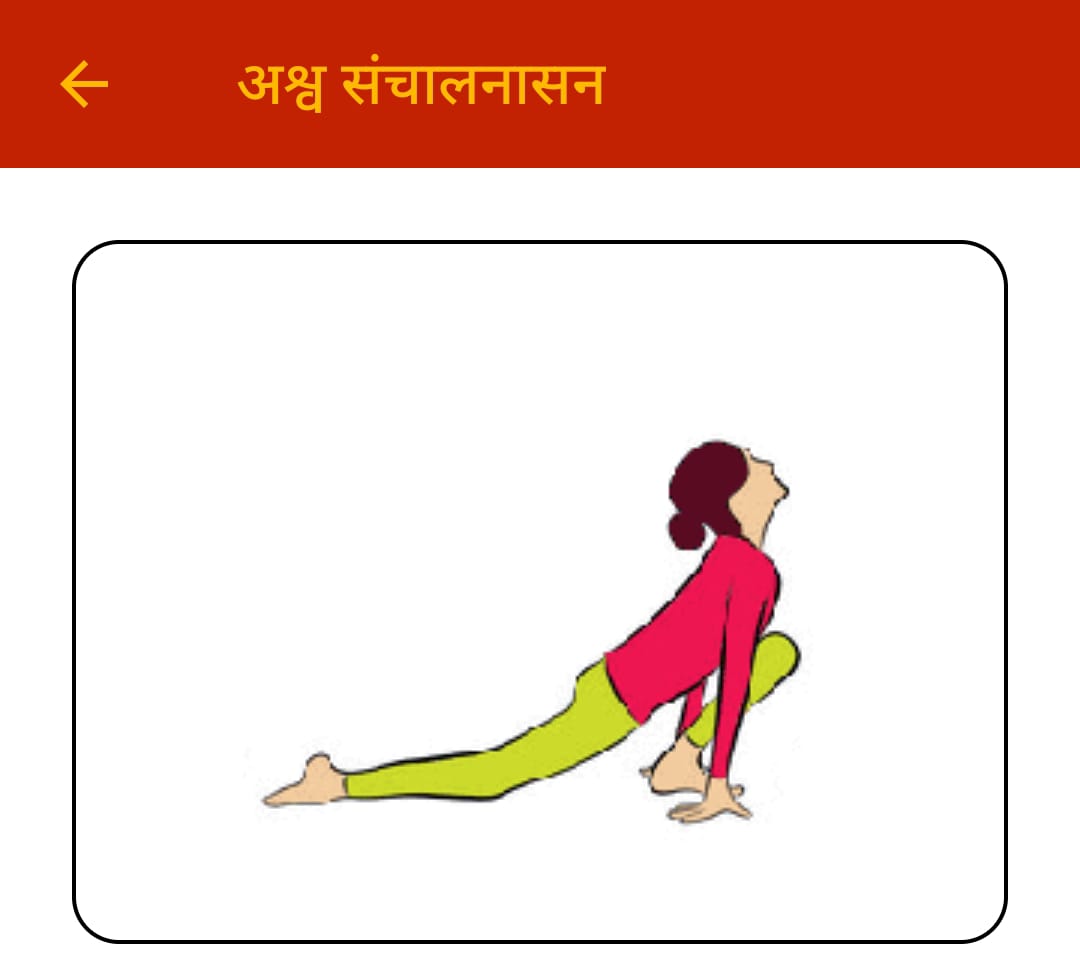 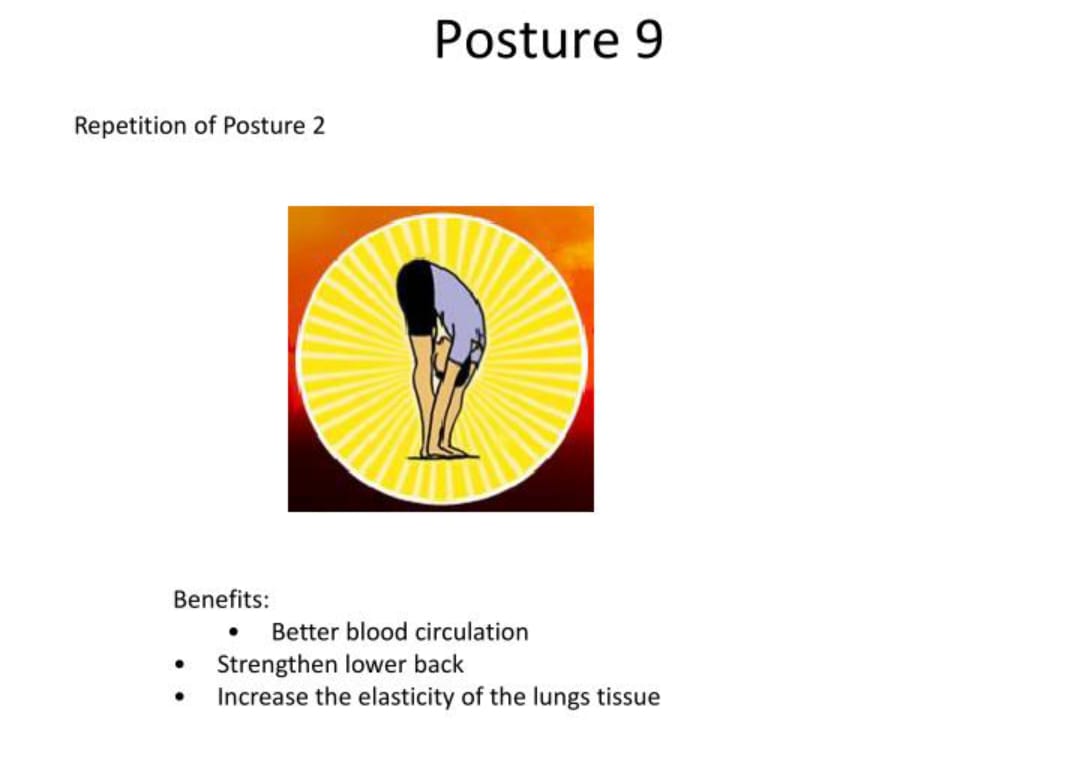 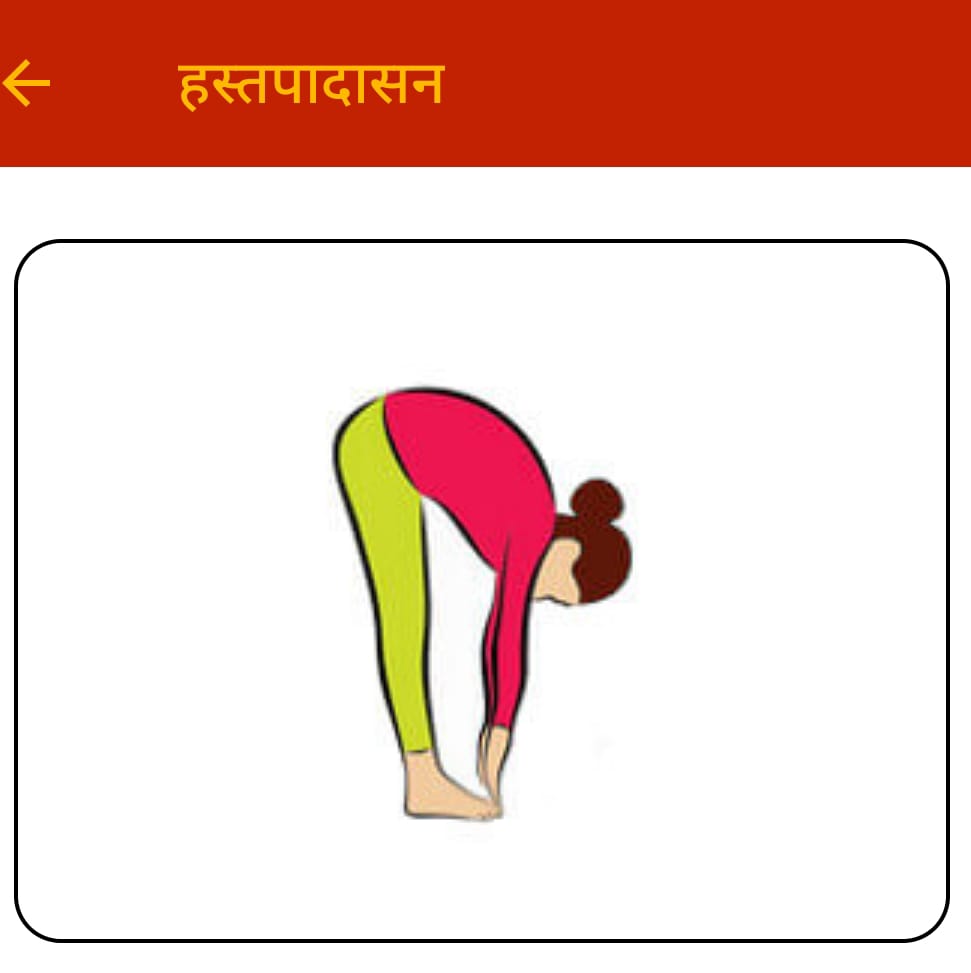 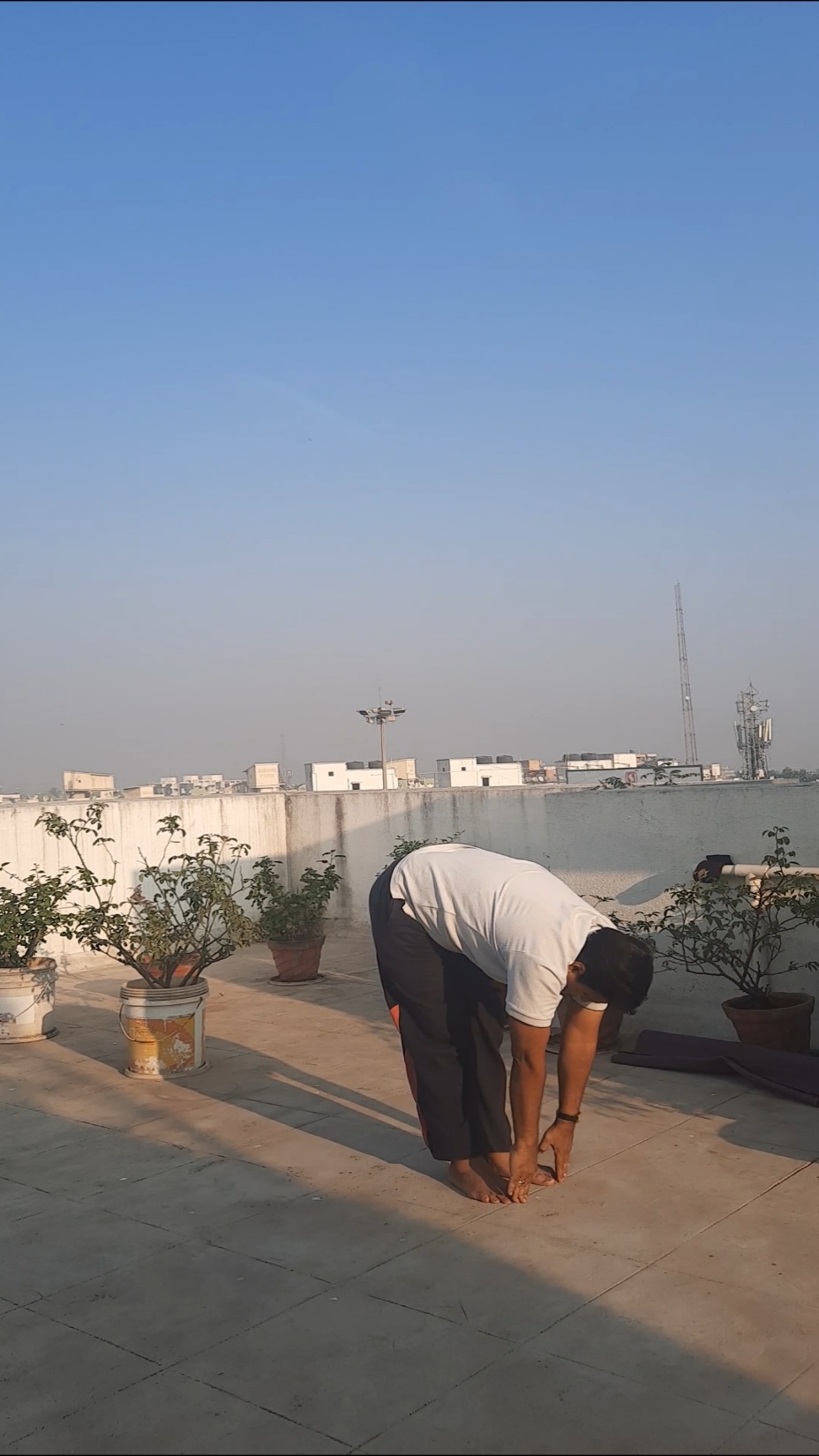 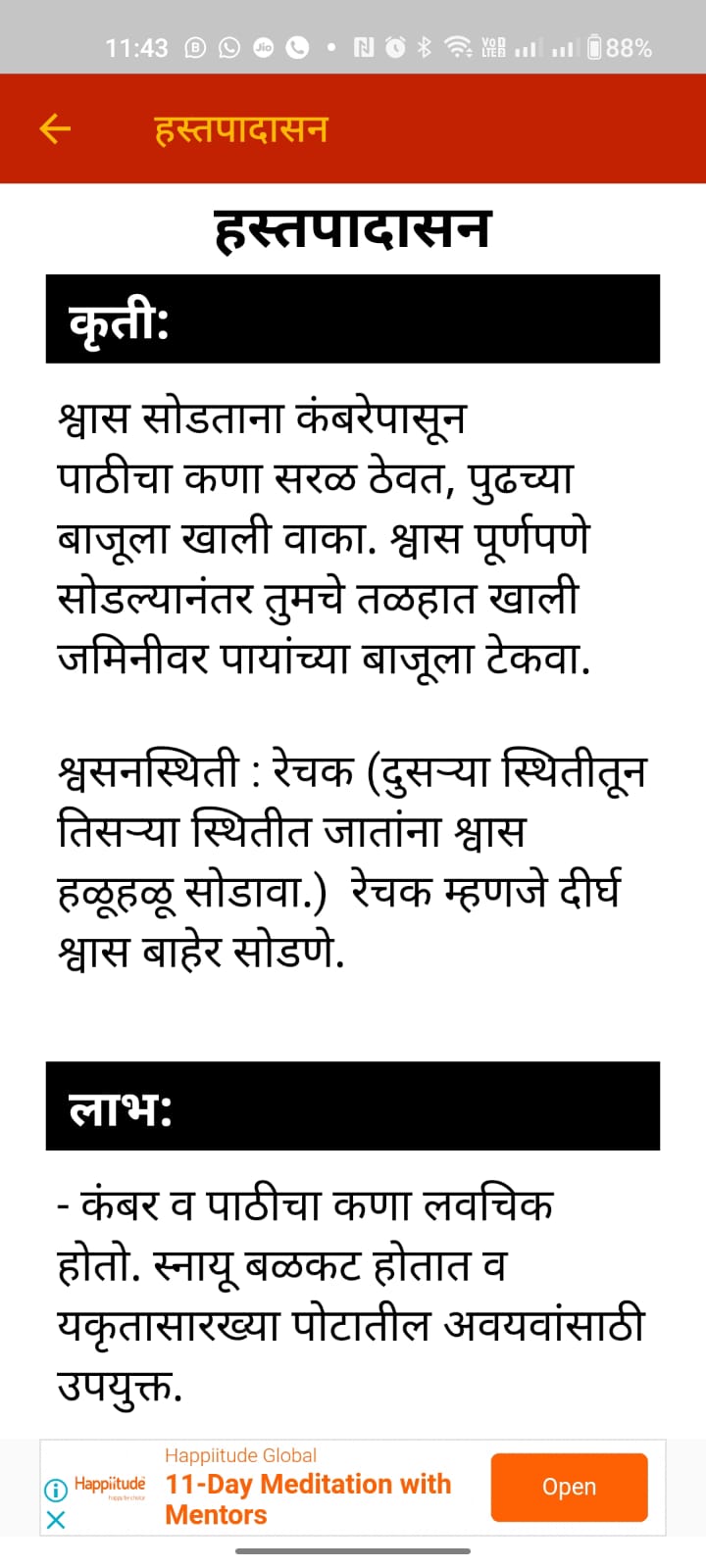 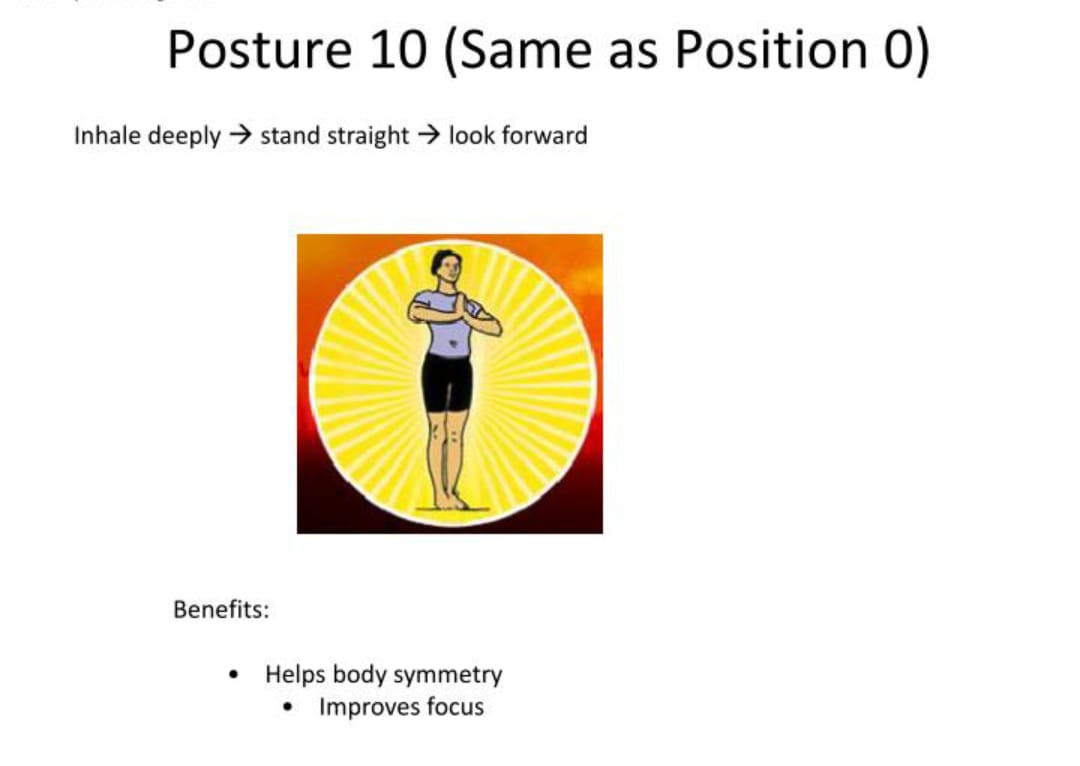 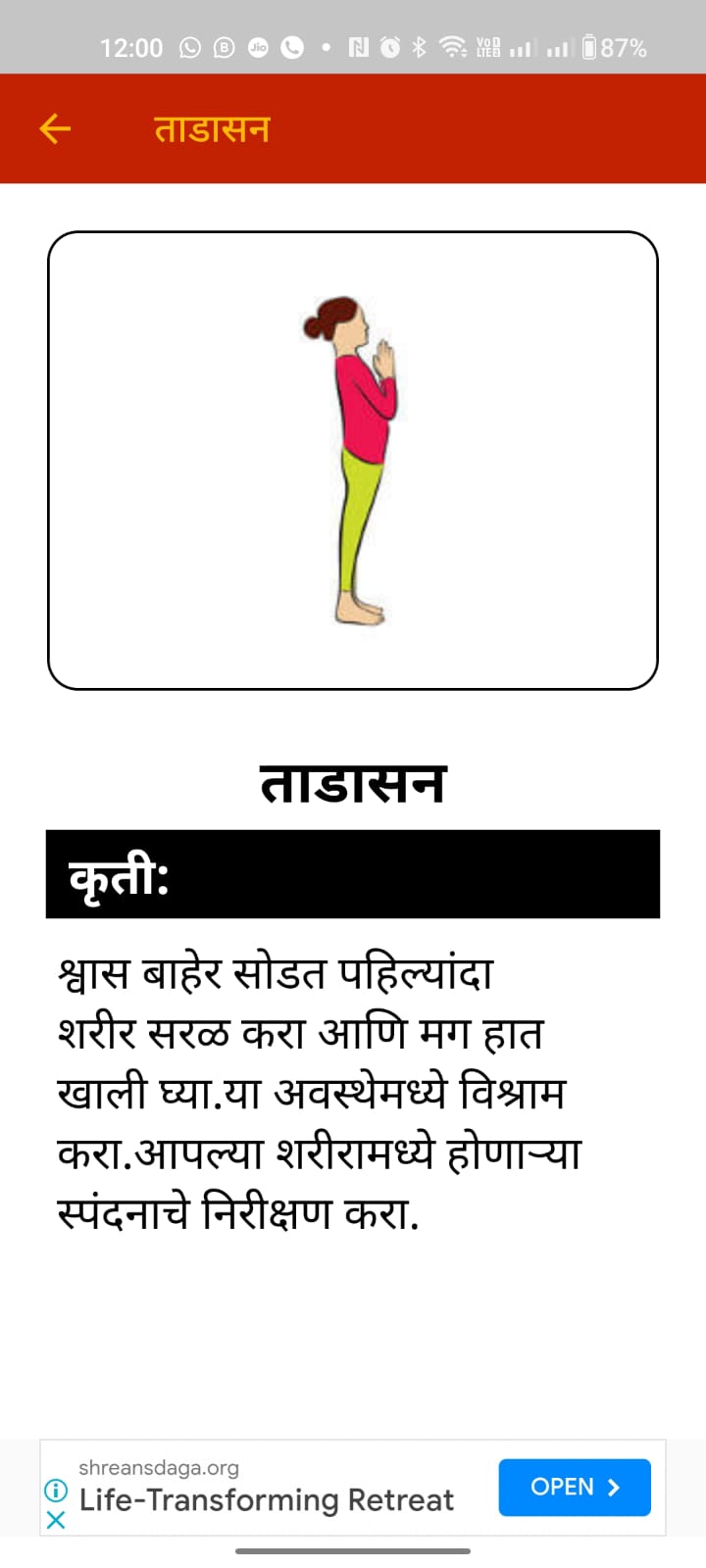 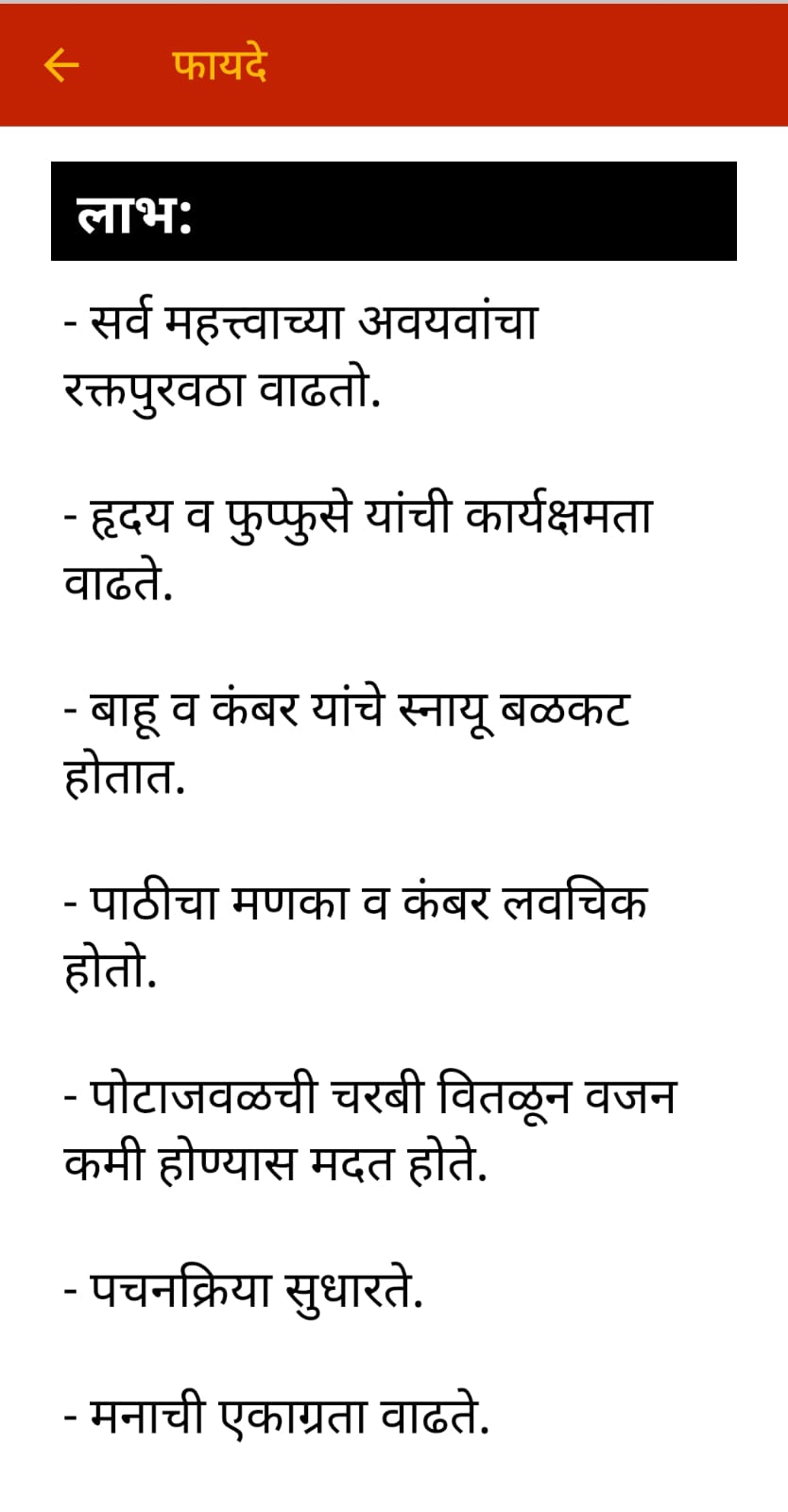 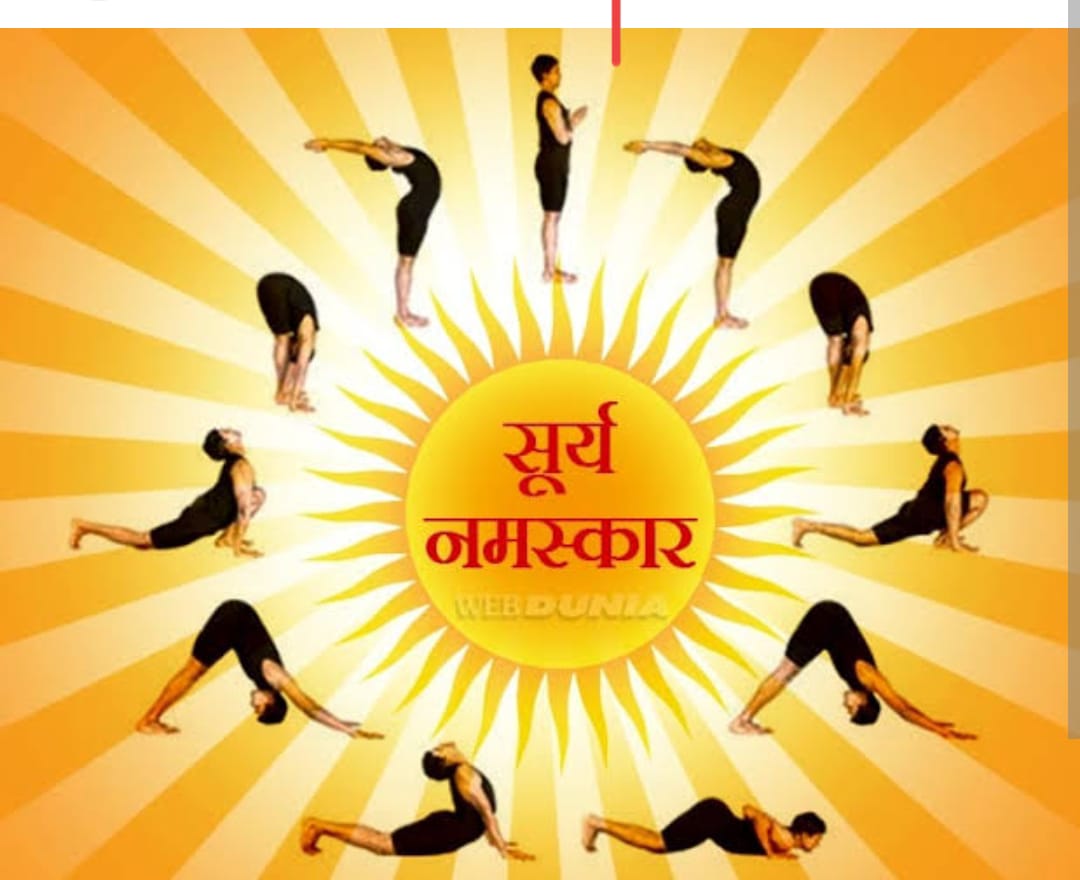